Martes el 6 de septiembre 2016
Calentamiento
Direcciones: Respondan a las preguntas en frases completas
¿Qué es la fecha hoy?

¿Qué es la tarea esta semana? 	

3. ¿Cuántos estudiantes hay en la clase hoy?
Anuncios
Late work – syllabus
Duolingo
Consequences
El diagnóstico
Necesiten separar sus pupitres. Solo necesitan un lápiz para completar el diagnostico. No hablen durante el diagnostico. Tienen veinte minutos para completarlo. Cuando terminen, levanten su mano y voy a recogerlo.
Tome un paso si…
Escuchen a la frase y tomen un paso si es cierto para ustedes.

Ej. Tome un paso si usted vive en Charlotte.
Las tarjetas
Tomen la lista del vocabulario y crean tarjetas para memorizar las palabras.
Miércoles el 7 de septiembre 2016
Calentamiento
Direcciones: Escriban las frases en el orden correcto en un papel
las/está/montañas./Asheville/en

una/Outer Banks/es/Los/playa.

mundo./el/cinco/Hay/en/océanos

Bono: el/más/océano/El/es/pacifico/atlántico./grande/que/océano
El océano pacifico es mas grande que el océano atlántico.
Anuncios
Syllabus grades in
Unit 1 Vocab List
Duolingo
Presentación: Mis Vacaciones
Escuchen a la presentación y responden a las preguntas en su papel en frases completas en español
Presentación: Mis vacaciones
¿Por que se llama río celeste?
¿Cuándo visitó volcán arenal?
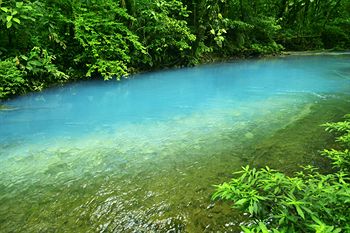 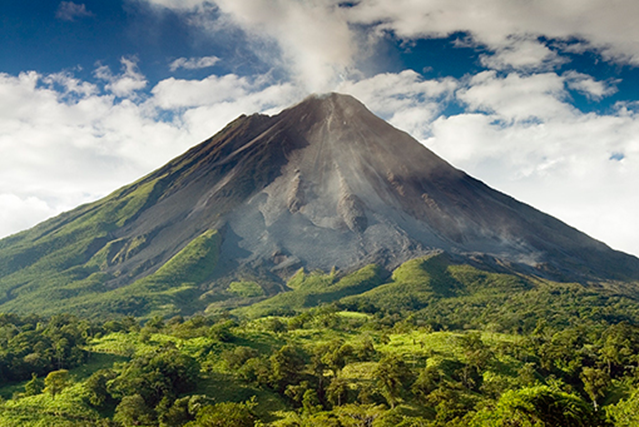 Mis vacaciones
¿En que país están todos los lugares?
¿Qué océano es?
¿Qué animales hay en la selva?
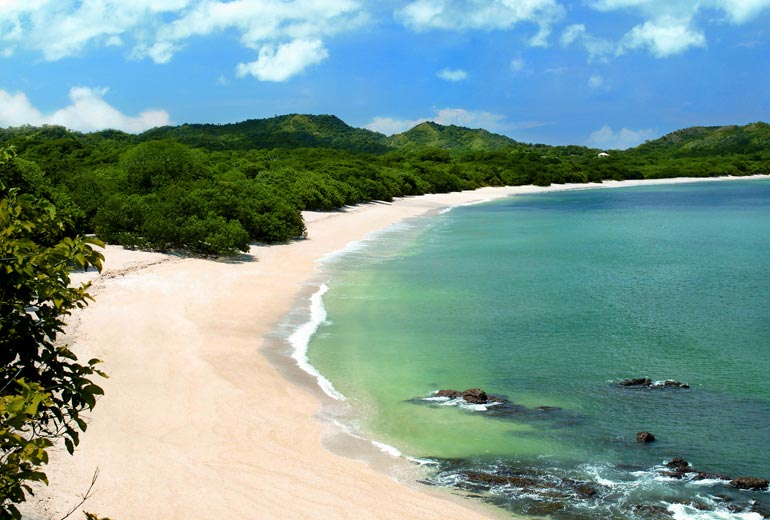 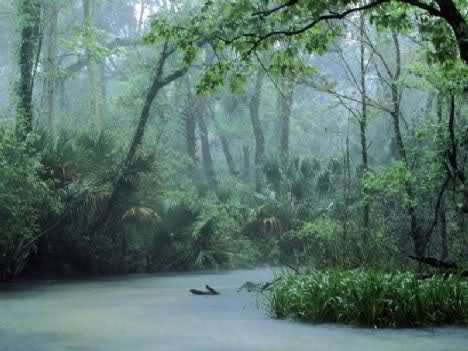 Las respuestas
2. ¿Cuándo visitó volcán arenal?
Visitó el volcán en noviembre de 2013
1. ¿Por que se llama río celeste?
Se llama rio celeste porque del color del agua.
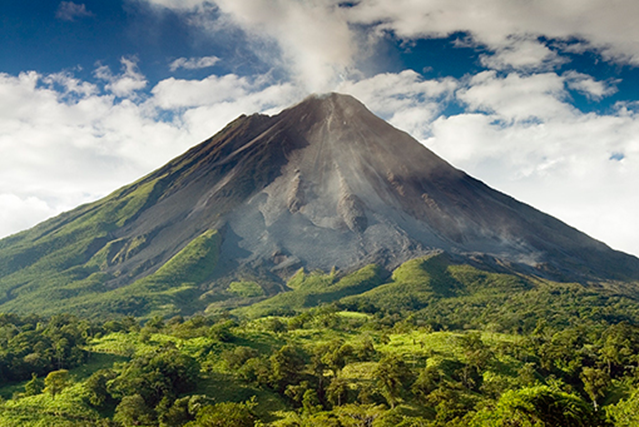 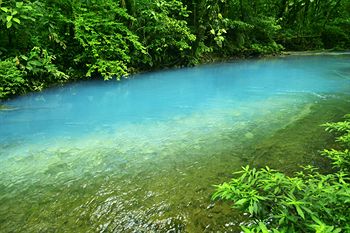 Mis vacaciones
5. ¿En que país están todos los lugares?
Están en Costa Rica.
3. ¿Qué océano es?
4. ¿Qué animales hay en la selva?
Es el océano pacifico.
Hay monos, ranas y pájaros.
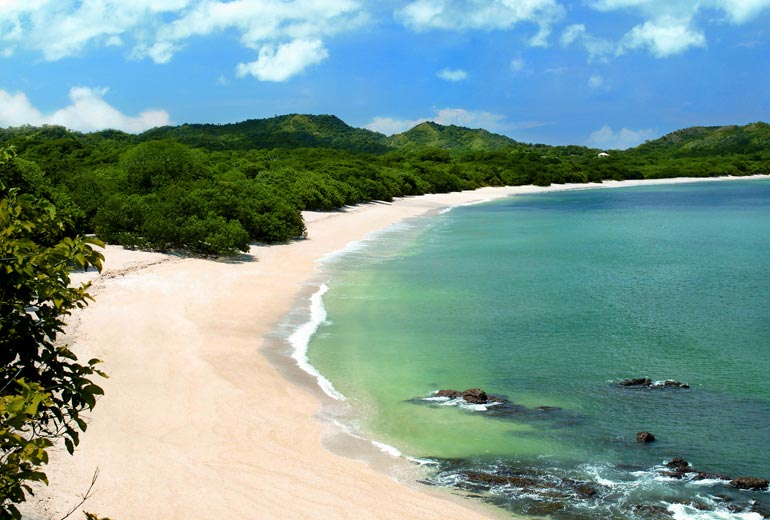 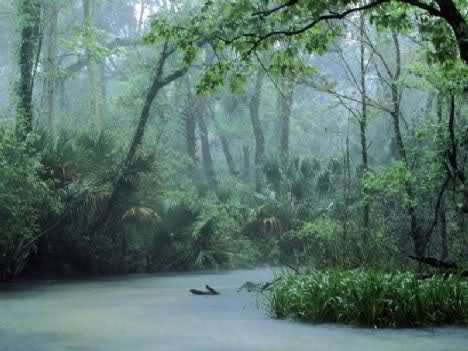 La geografía
Escriban las palabras del cuadro debajo de las fotos correctas
Repitan las palabras como clase
El lago
El mar/ el océano
La montaña
El río
El volcán
El bosque
La playa
El desierto
La arena
La montaña
El río
El desierto
El volcán
El océano/el mar
El lago
La playa
La arena
El bosque
C. Lea la descripción y escriba la palabra correcta de las palabras importantes.
Un lugar natural sin mucho agua es _____________________.
Un _____________________ es un lugar natural muy grande con más agua que un lago.
Mt. Everest es _______________ más grande del mundo.
En el desierto y la playa hay mucha _____________________.
_____________________ tiene muchas animales y muchas plantas verdes como los árboles.
el desierto
océano
la montaña
arena
El bosque
D. Escriba tres frases originales con las nuevas palabras.
________________________________________________________________.

________________________________________________________________.

________________________________________________________________.
¿Qué nos falta?
Una foto del vocabulario no va a estar en el grupo. Escriban la palabra del foto que falta para ganar un punto. Todas las personas en su grupo necesitan escribir en sus pizarritas.
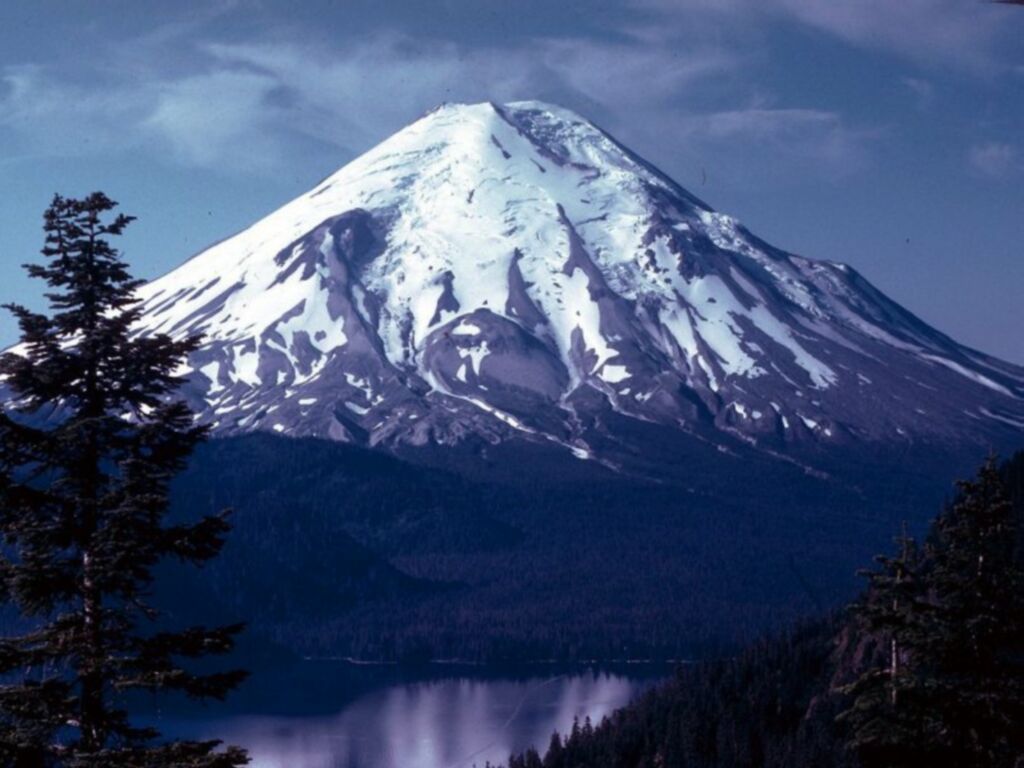 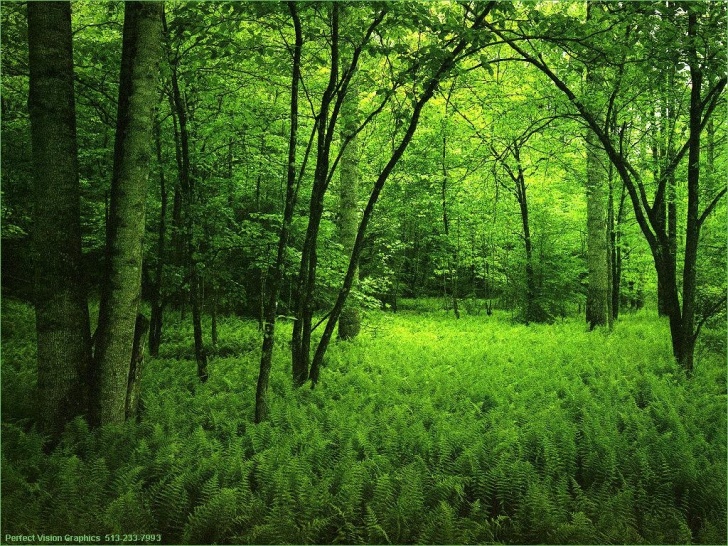 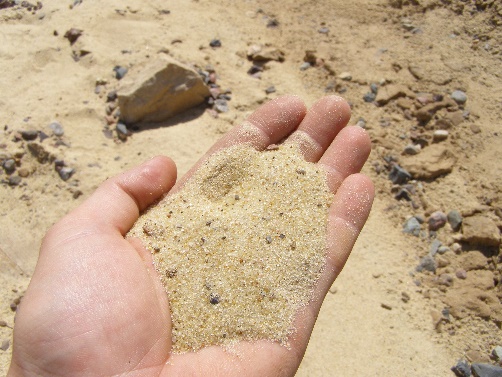 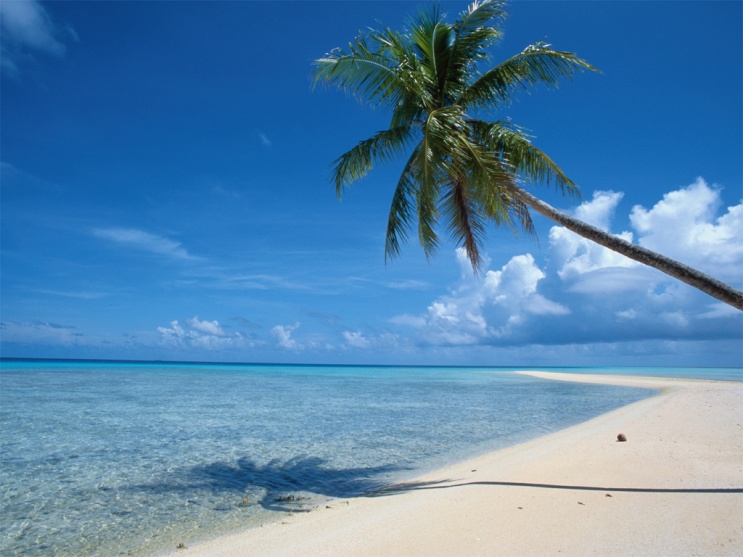 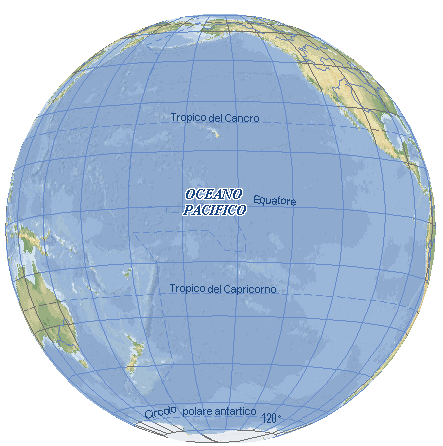 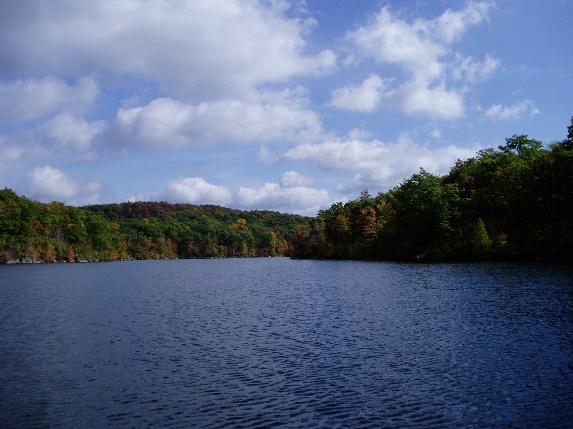 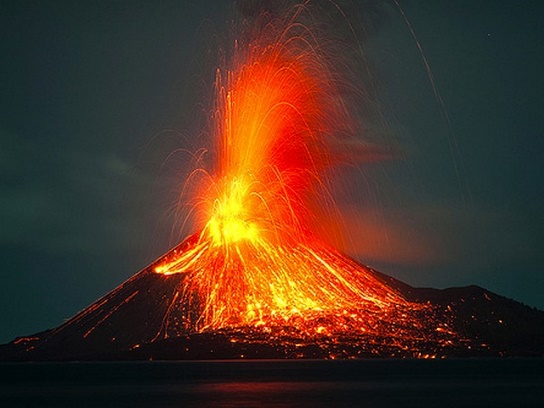 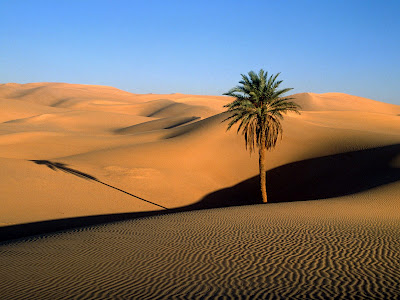 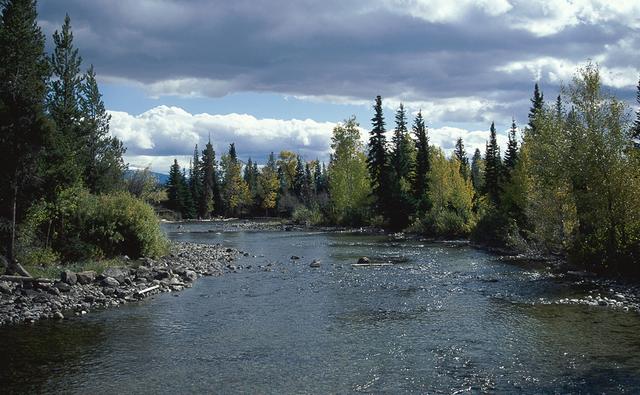 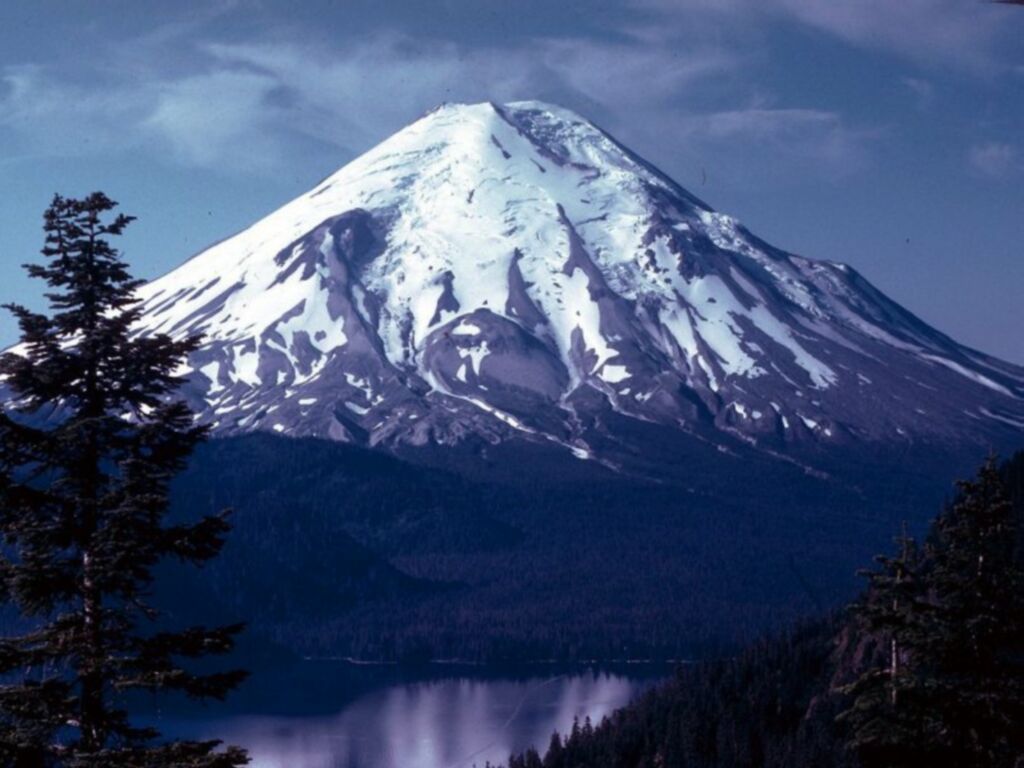 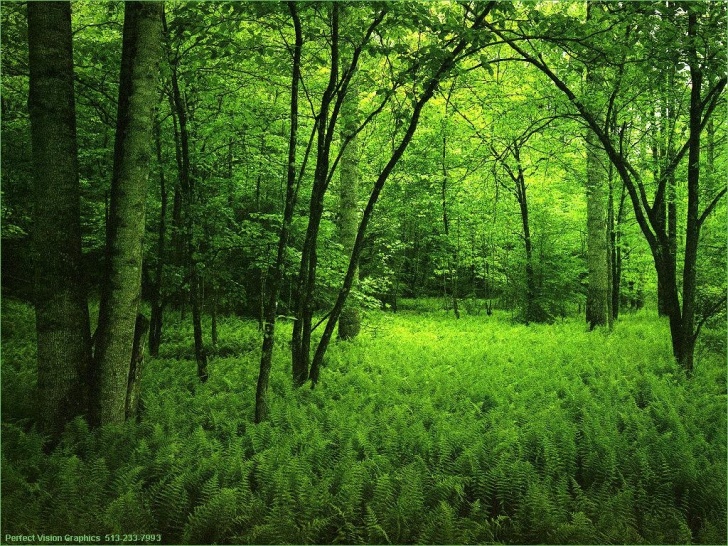 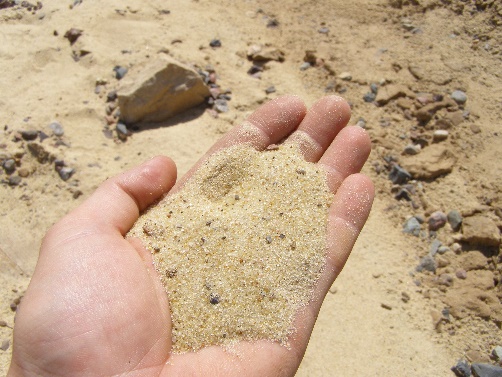 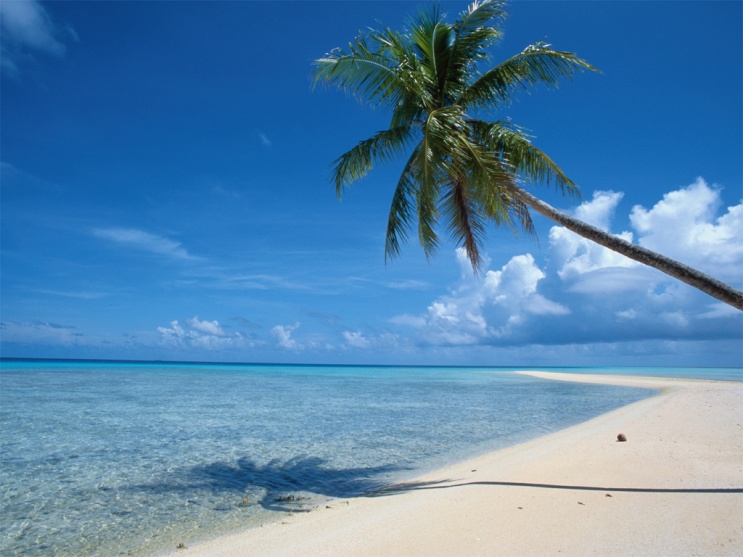 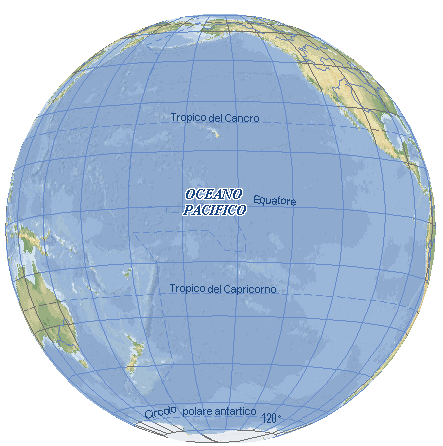 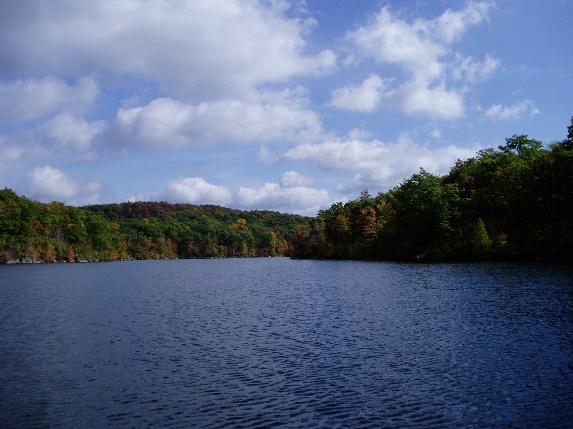 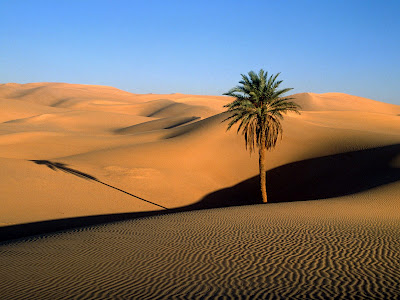 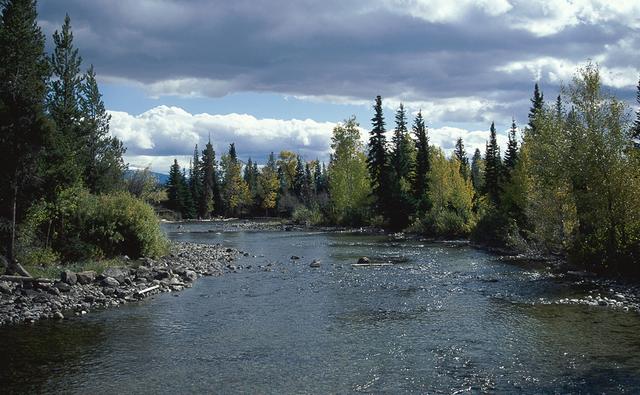 Nos falta el volcán
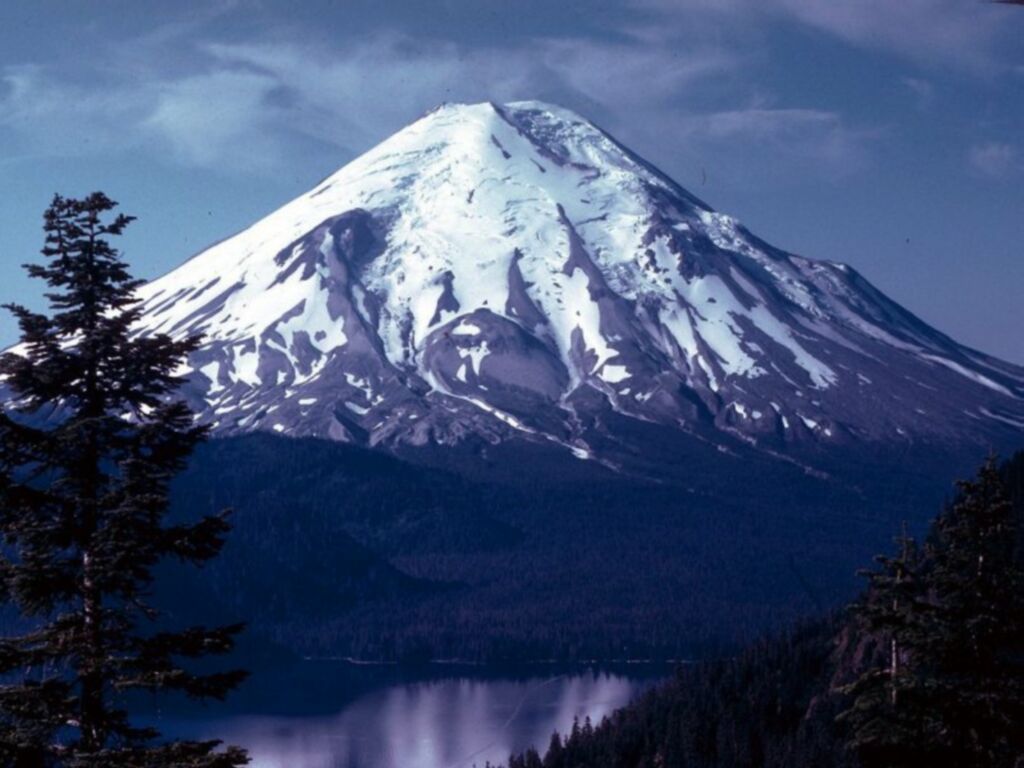 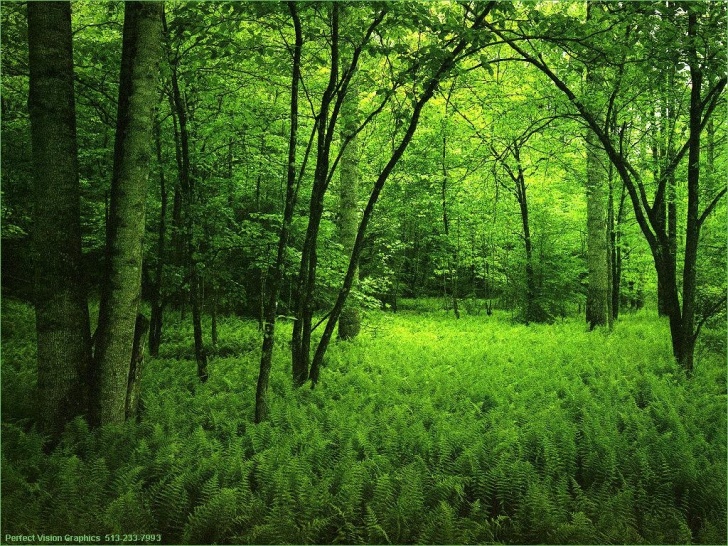 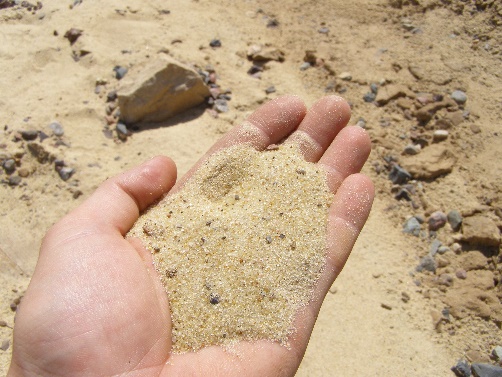 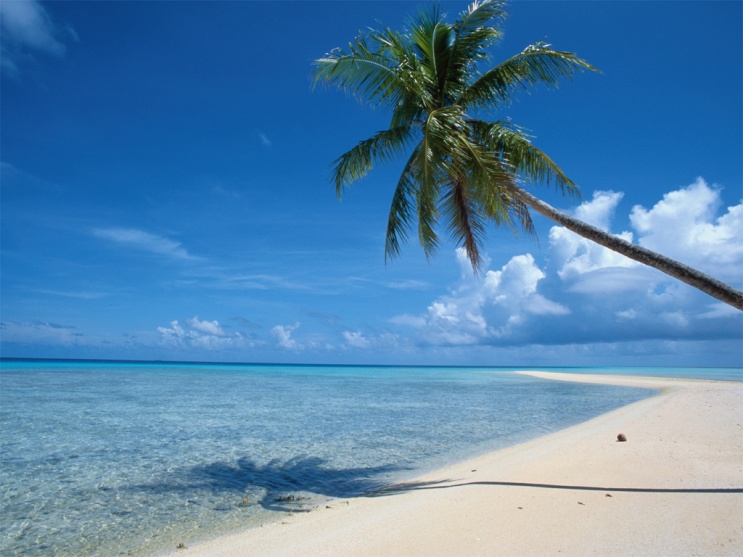 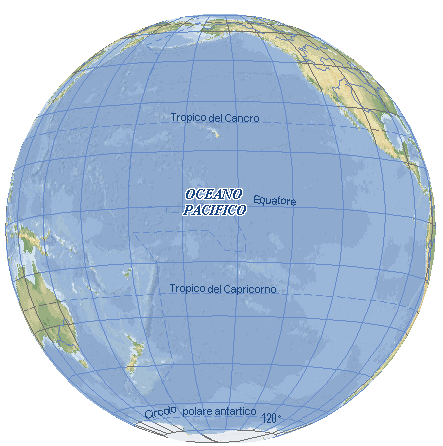 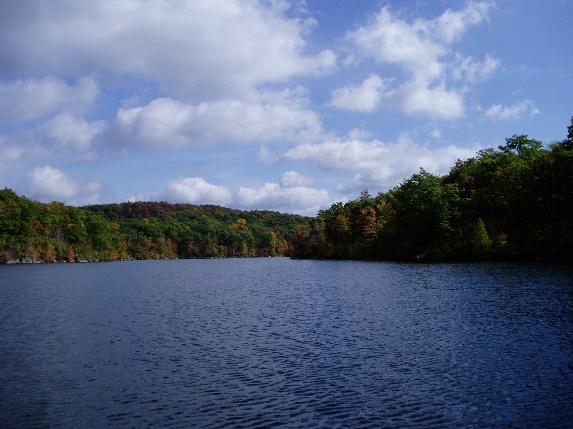 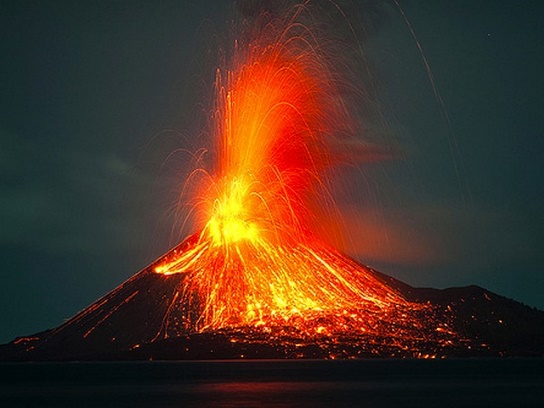 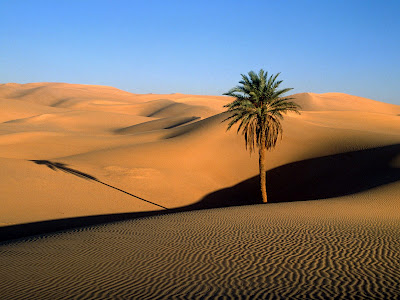 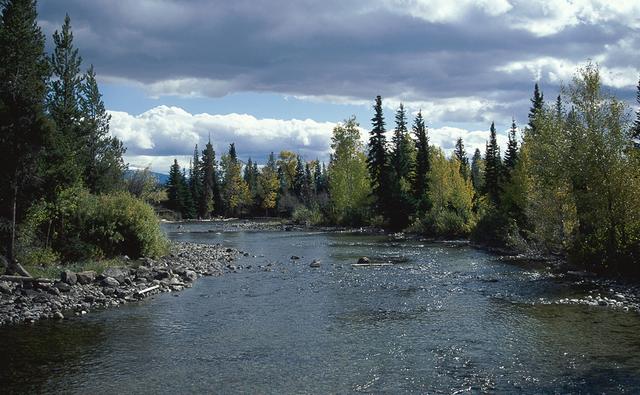 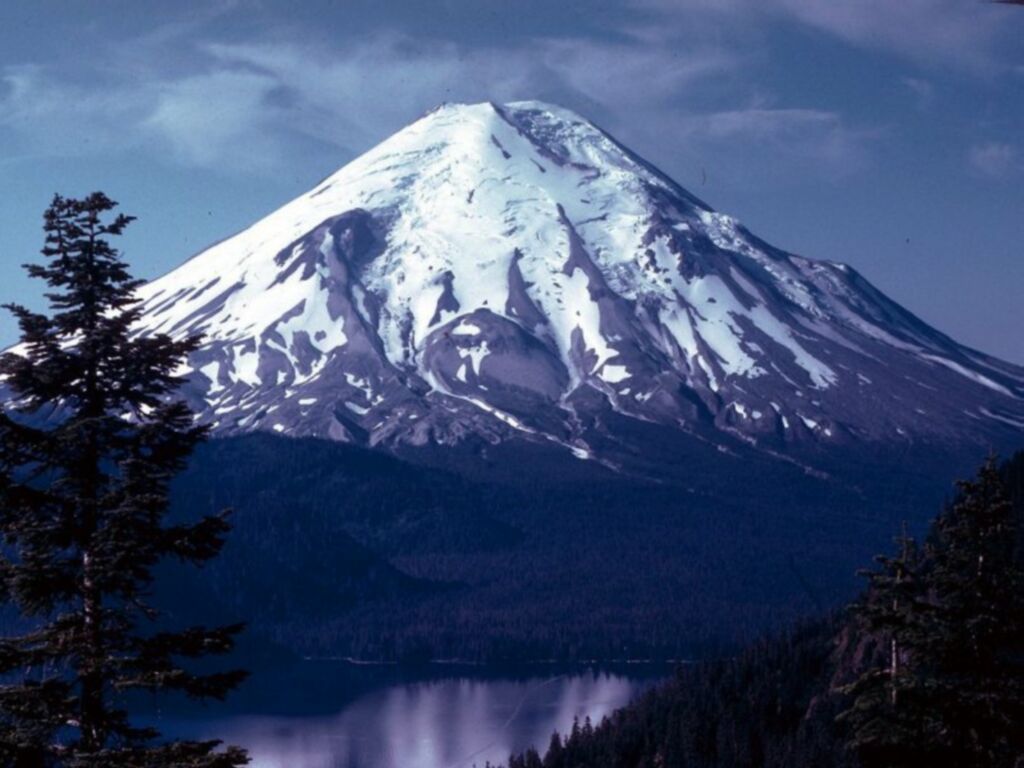 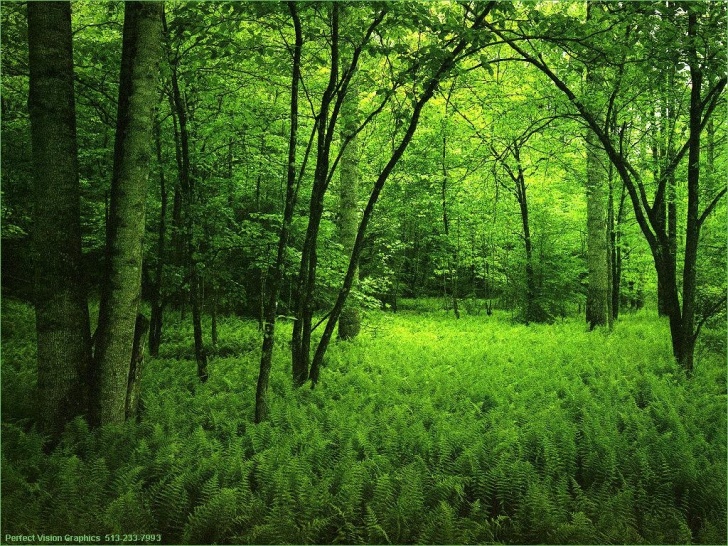 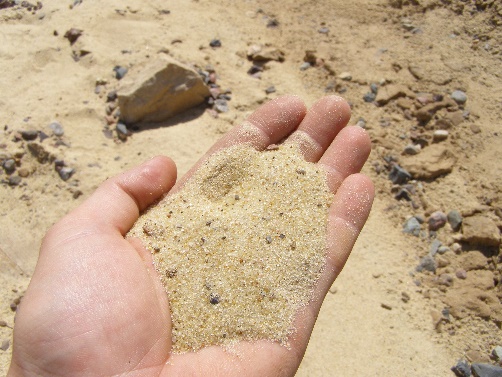 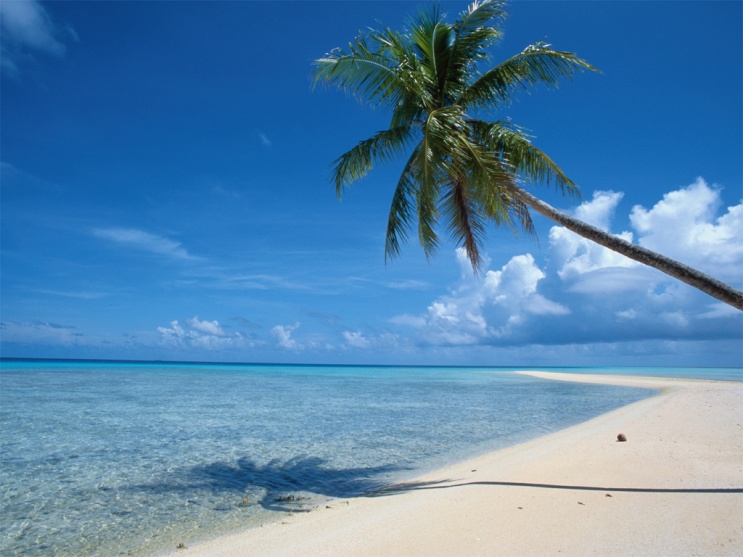 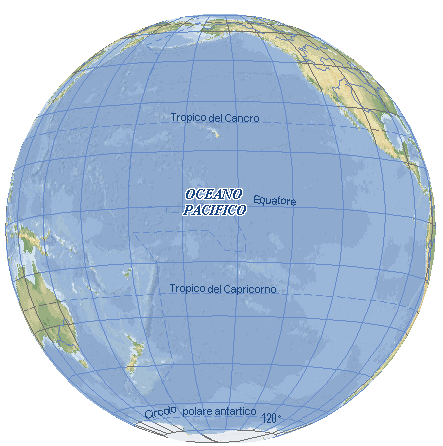 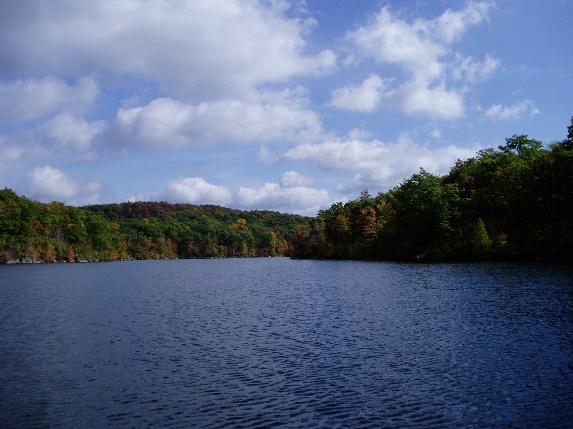 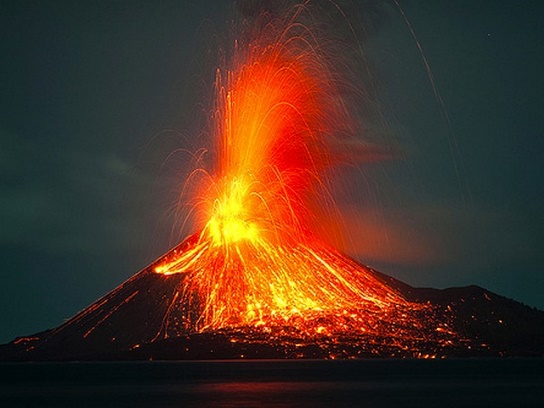 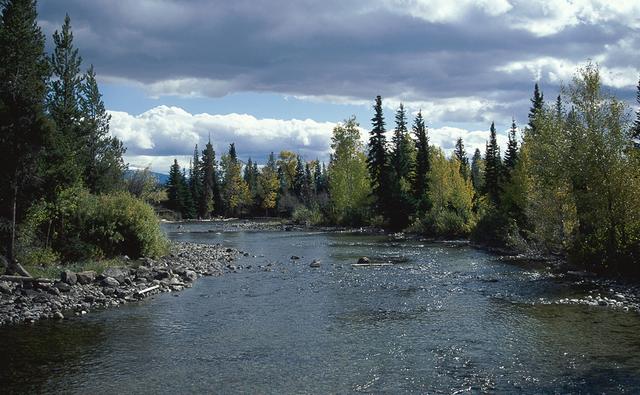 Nos falta el desierto
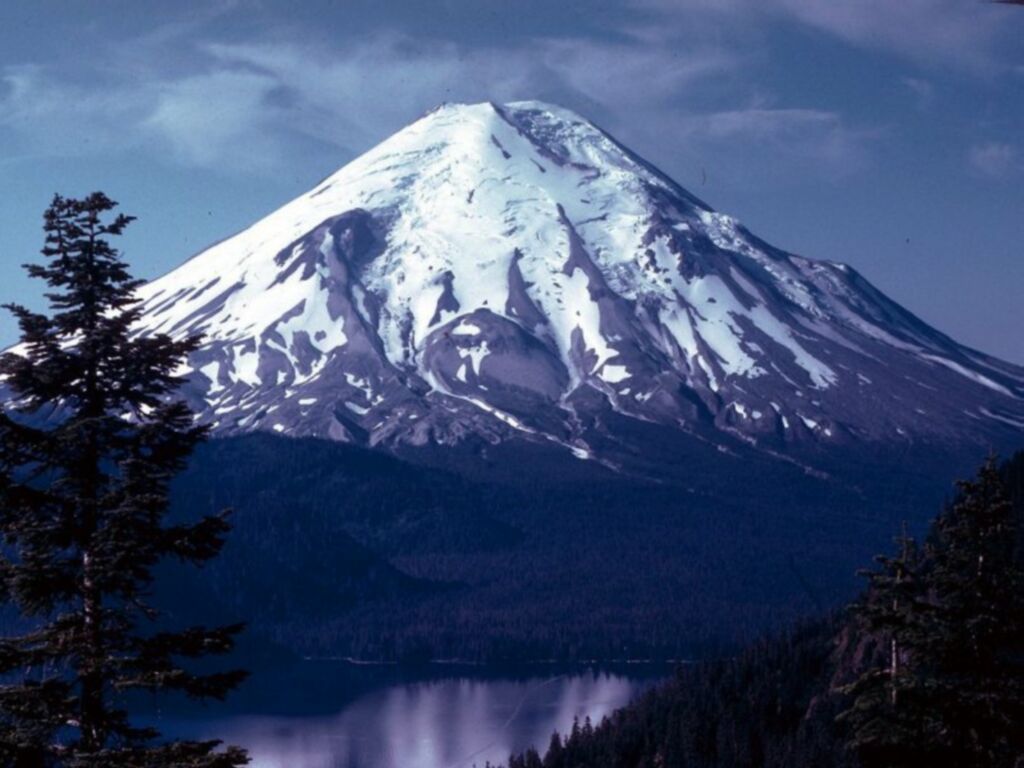 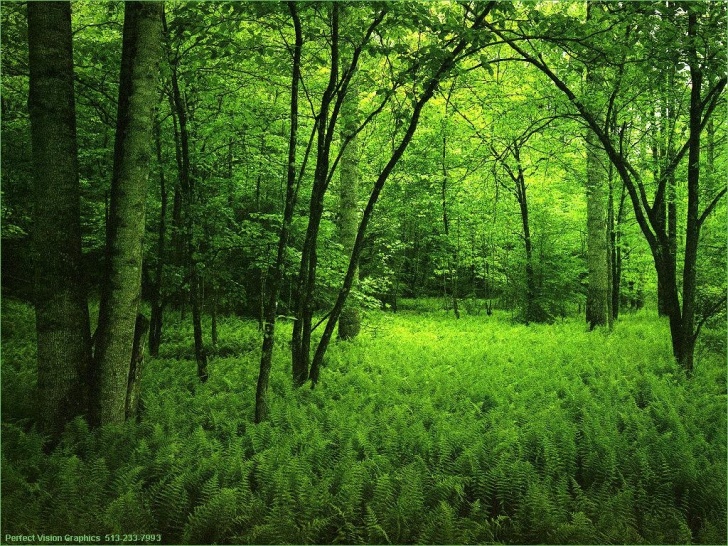 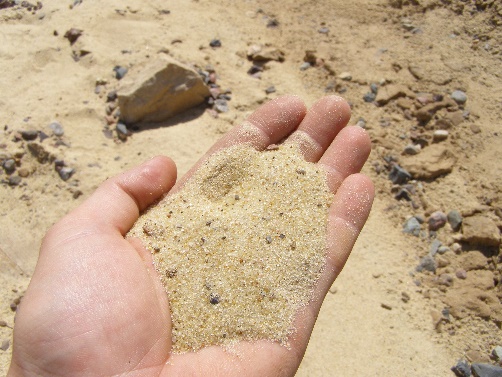 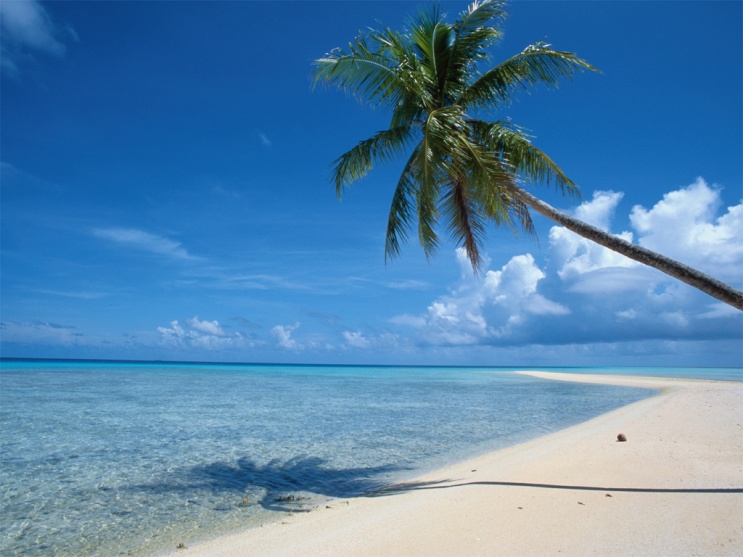 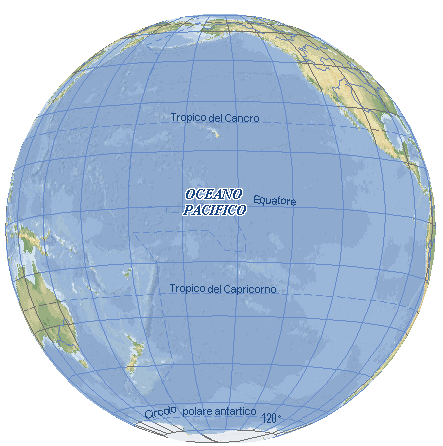 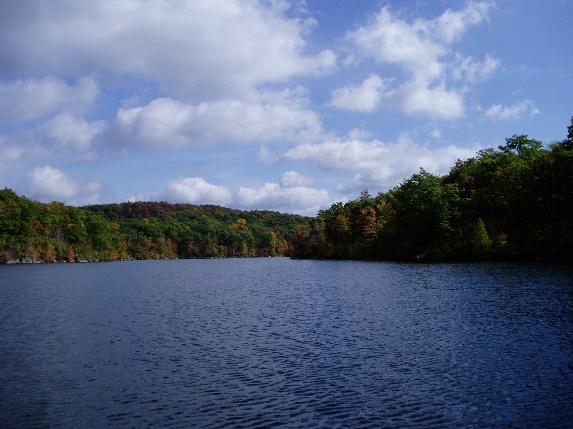 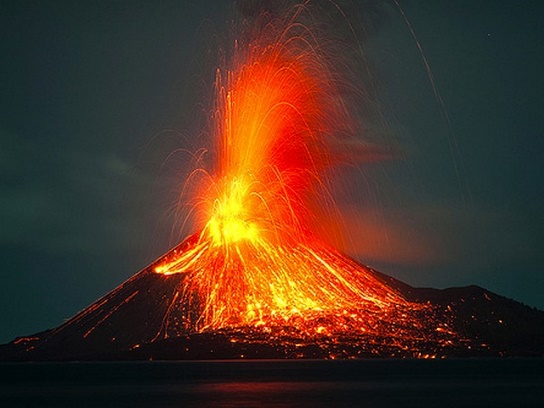 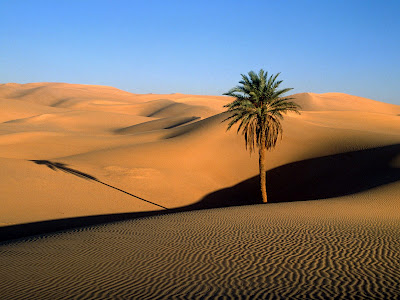 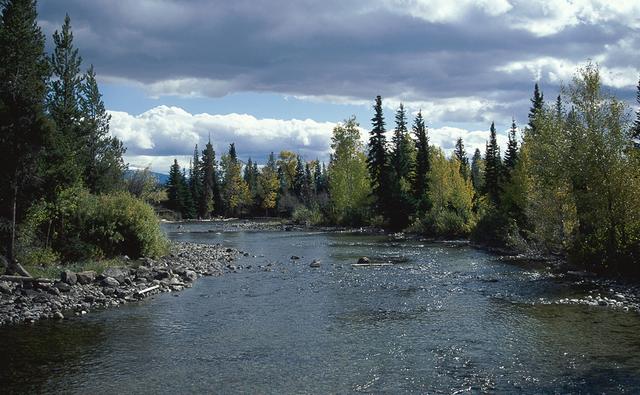 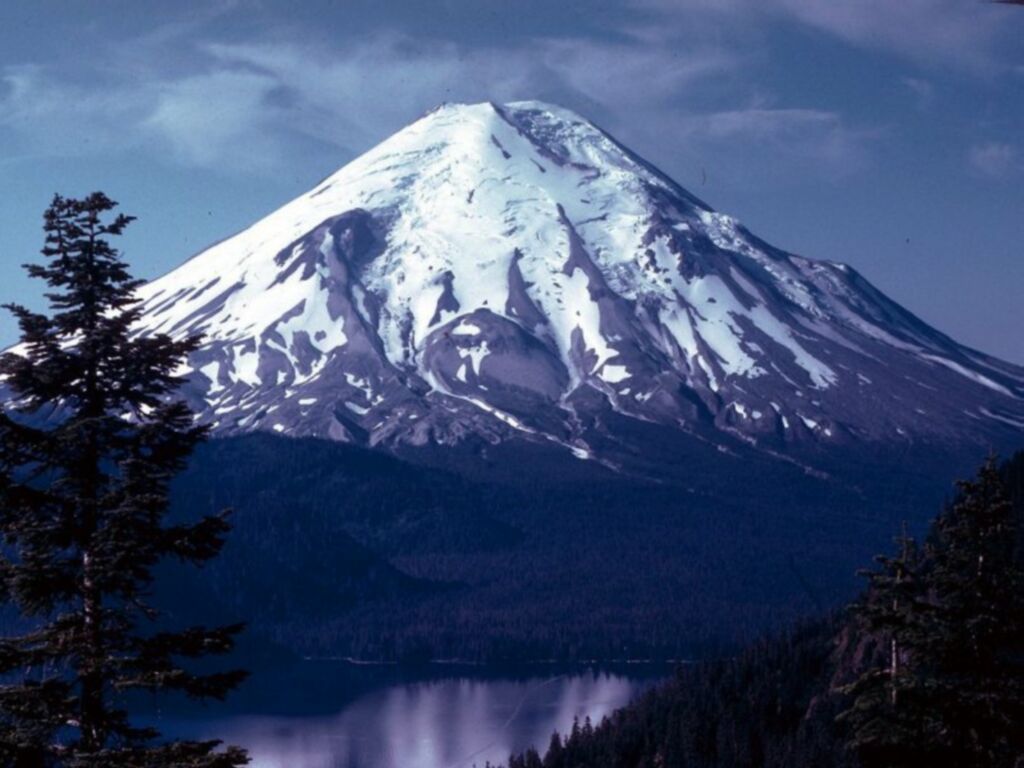 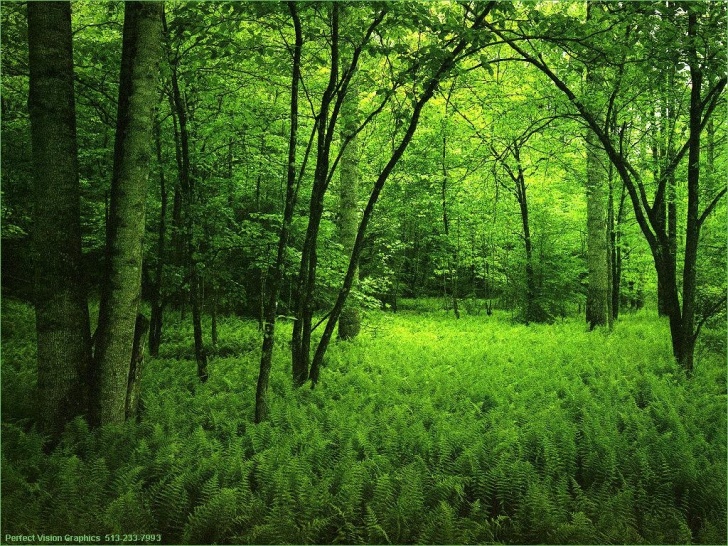 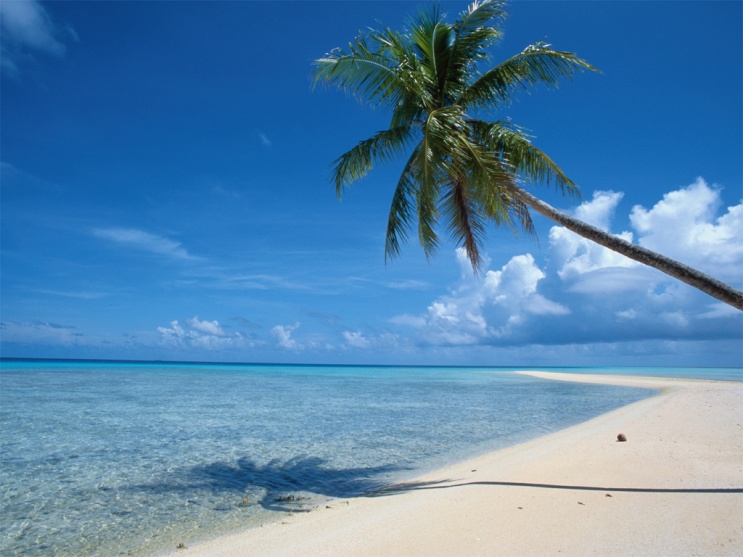 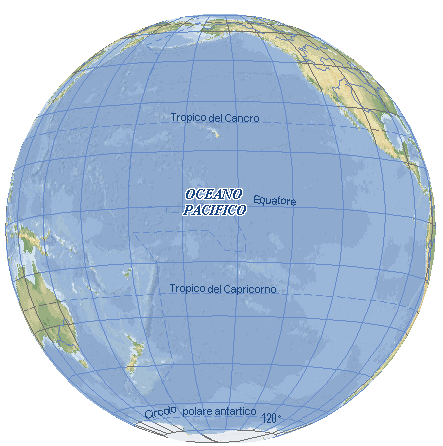 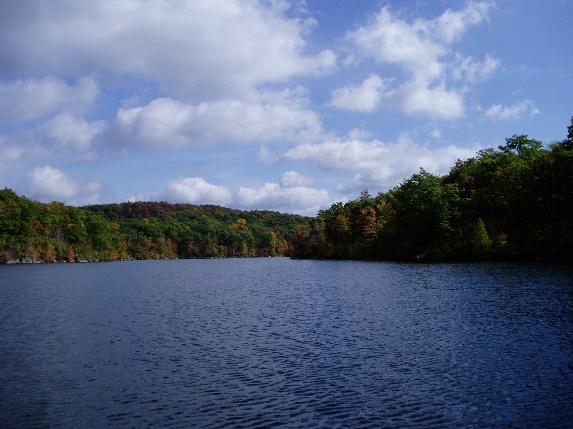 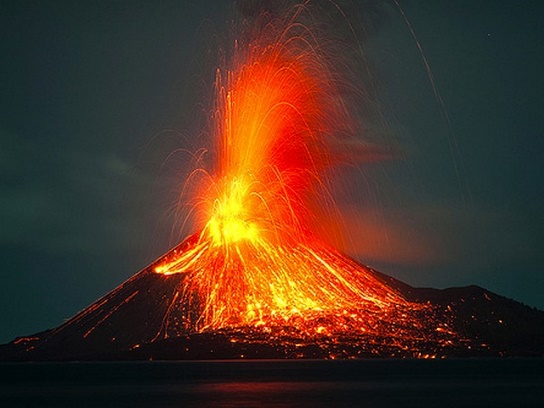 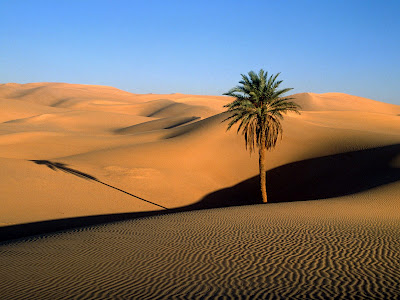 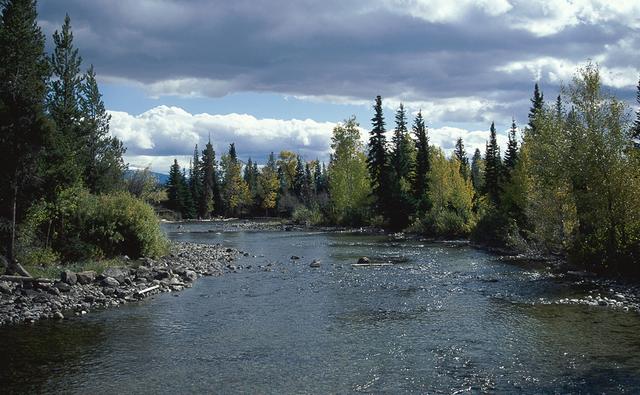 Nos falta la arena
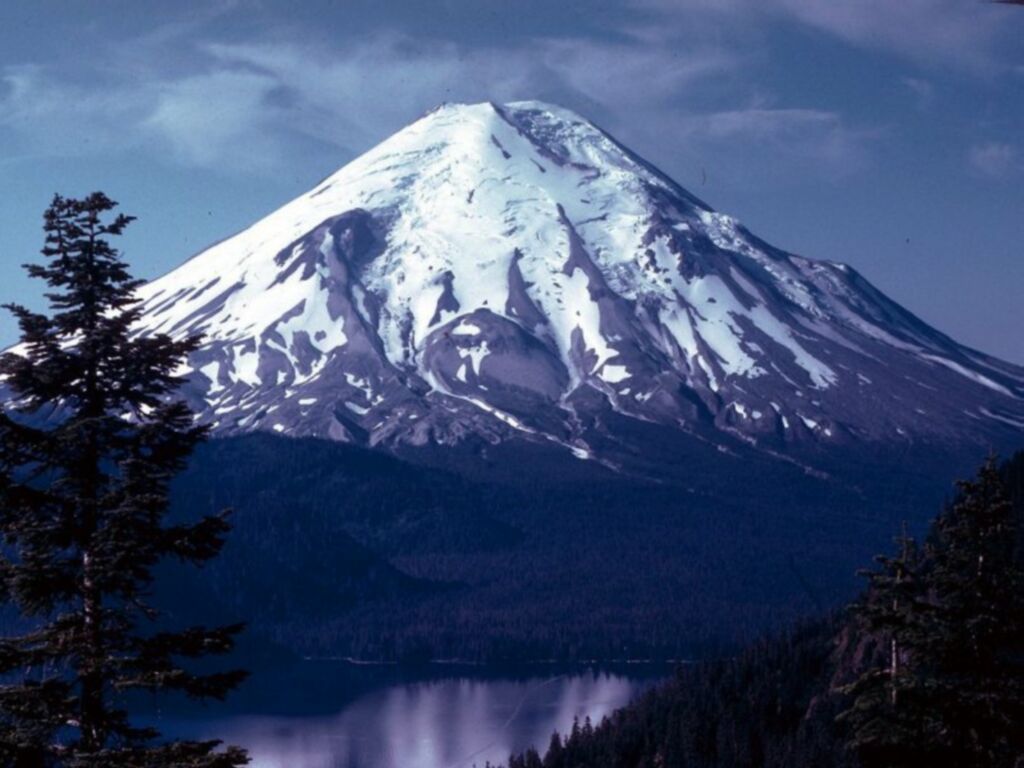 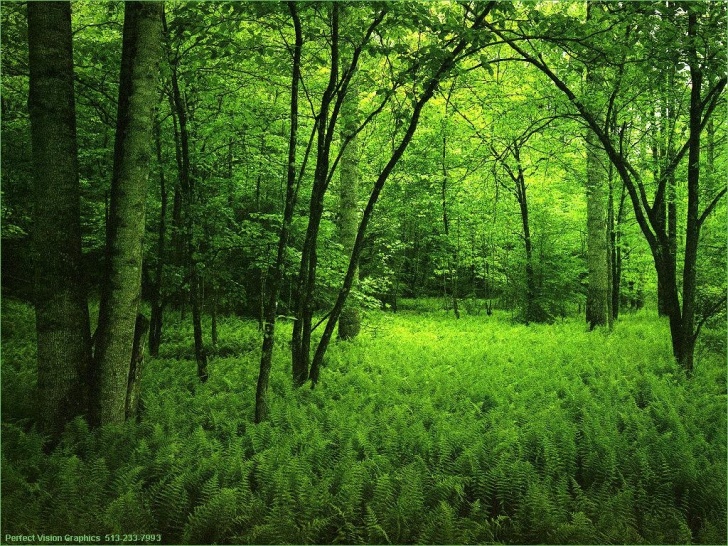 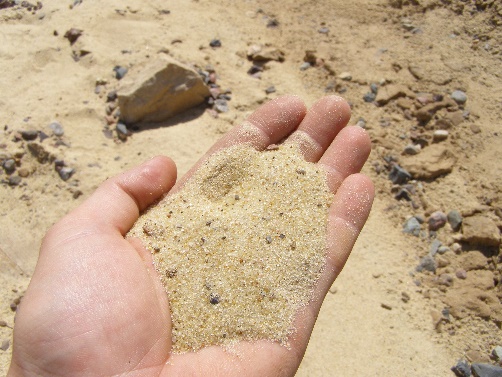 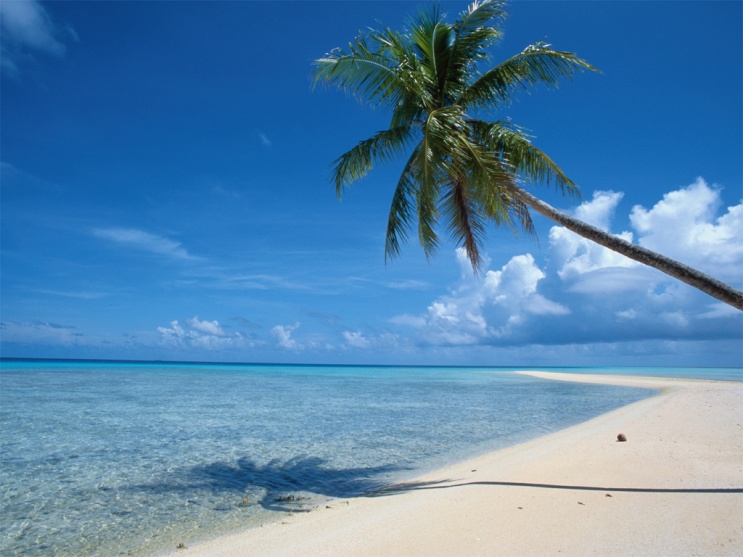 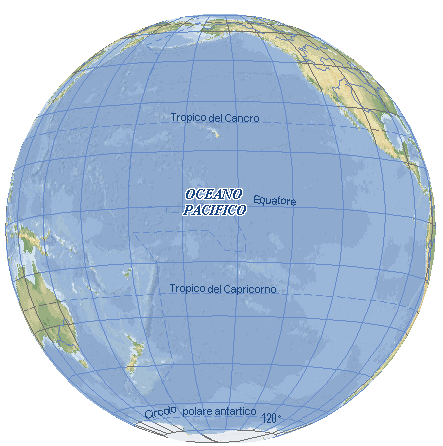 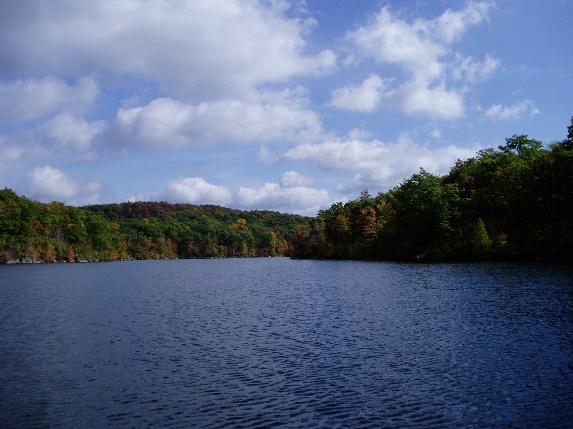 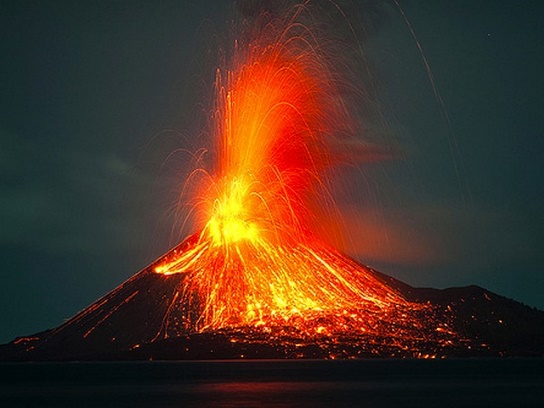 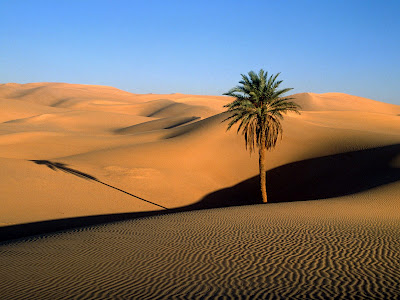 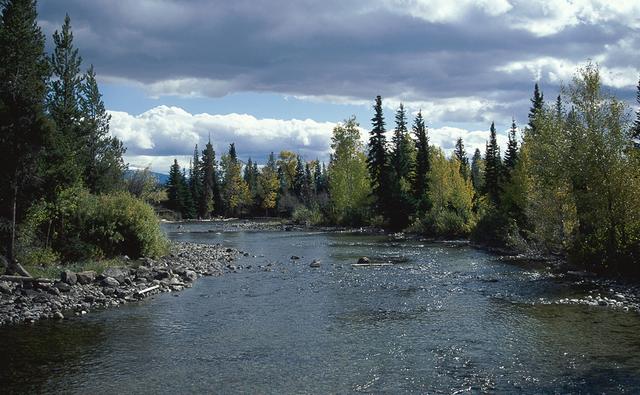 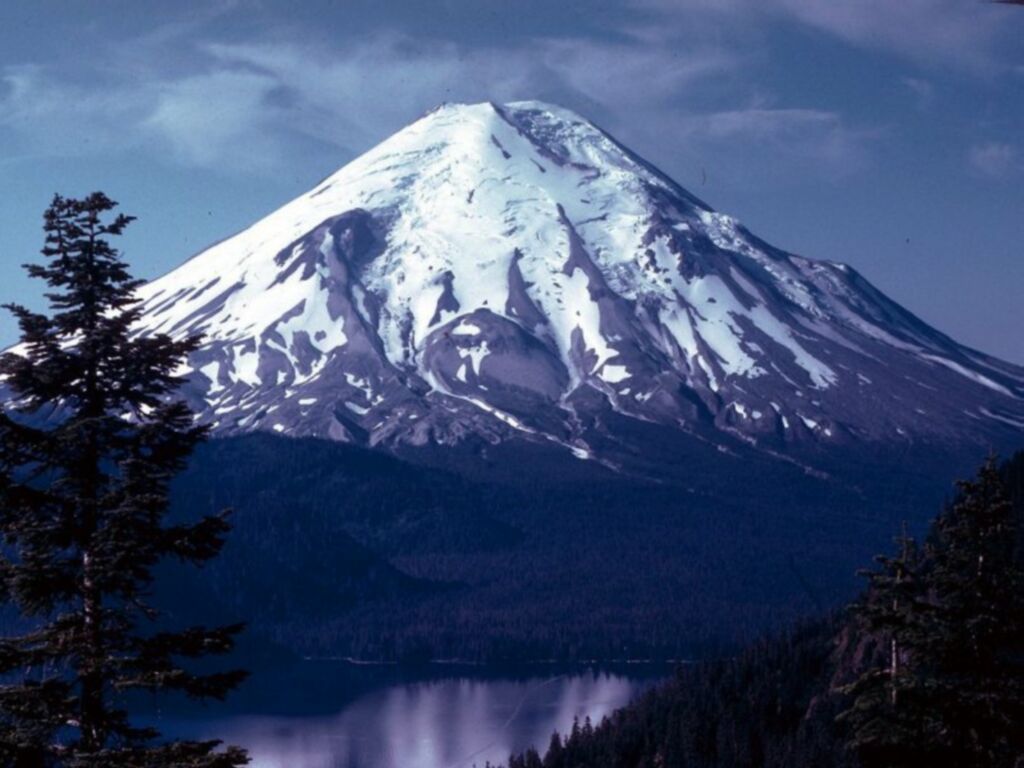 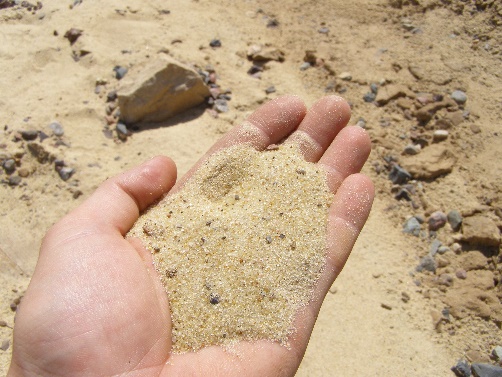 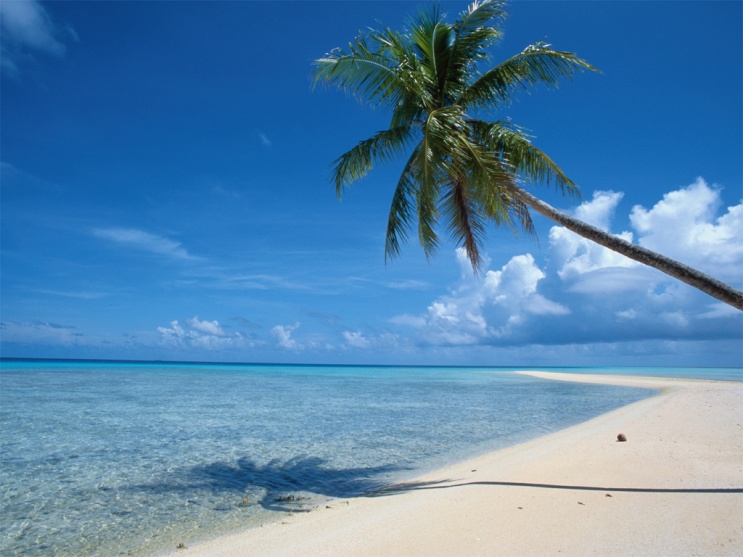 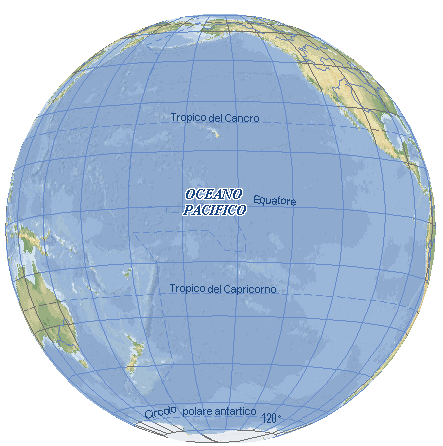 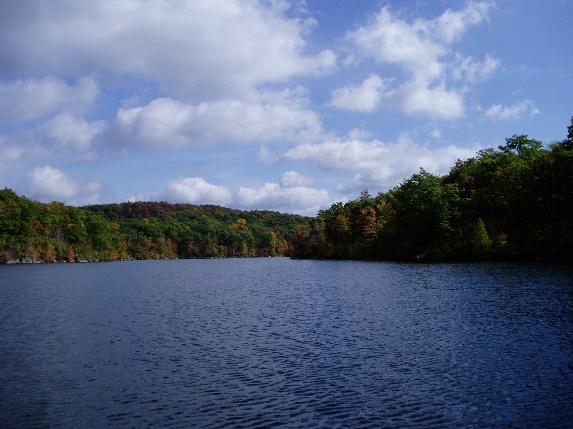 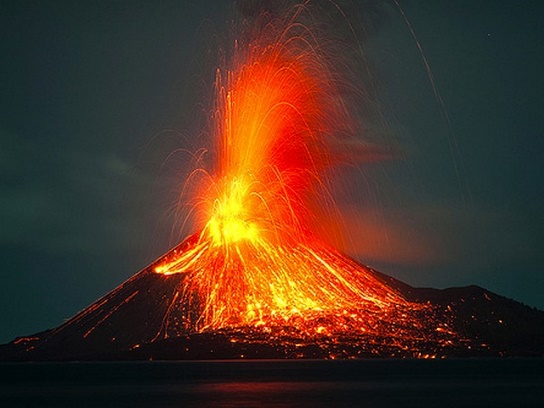 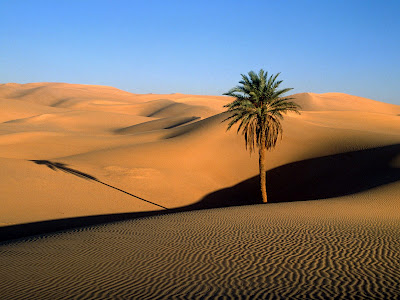 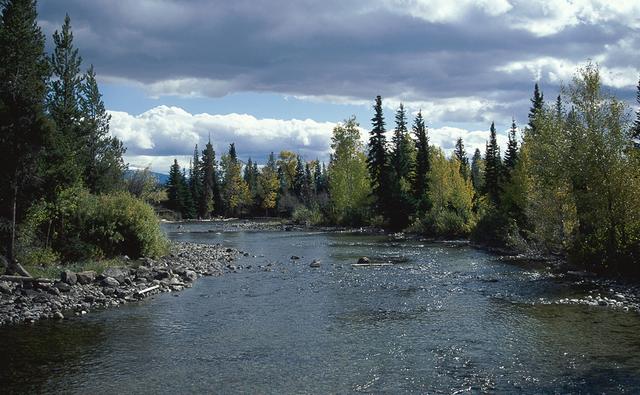 Nos falta el bosque
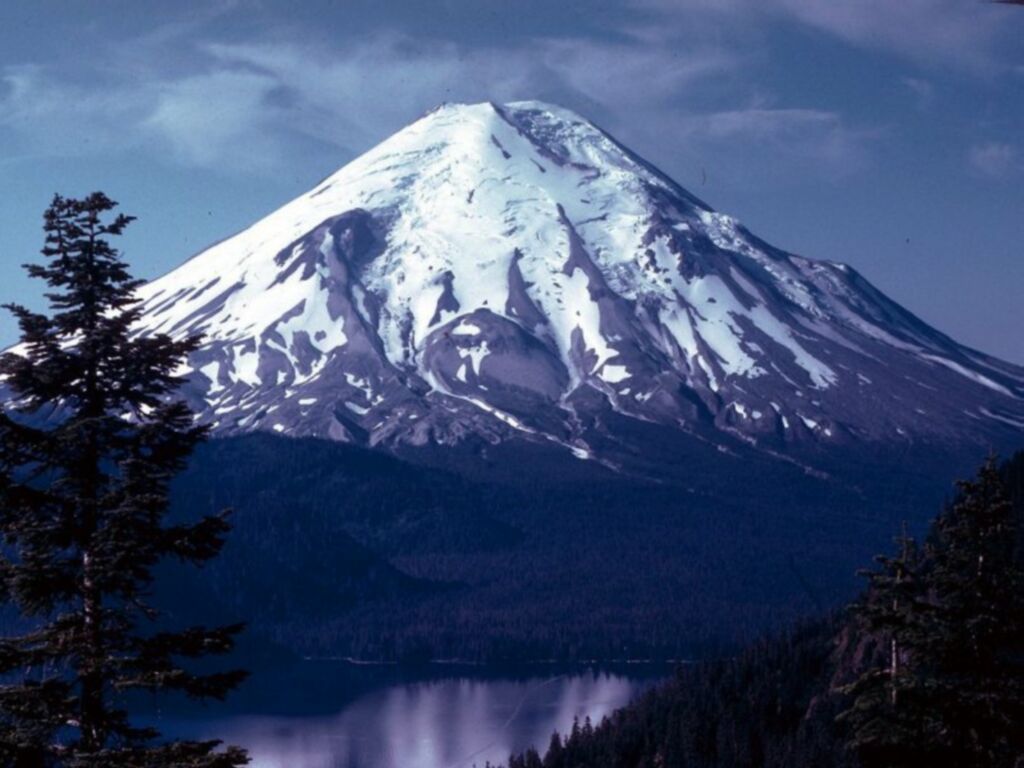 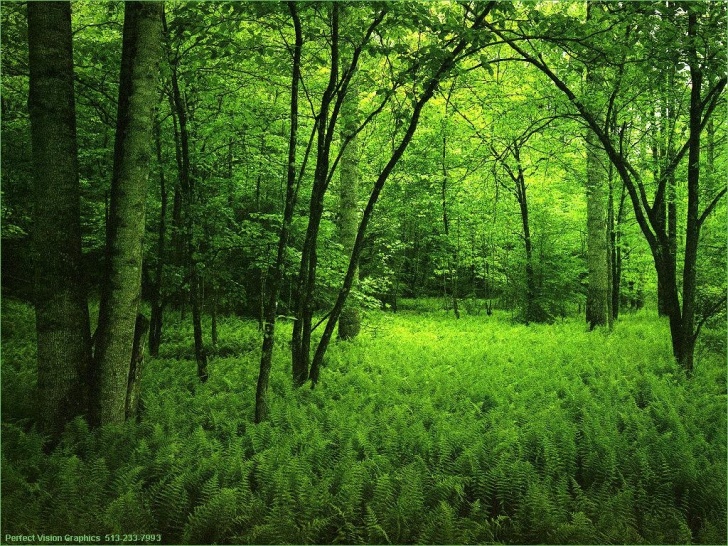 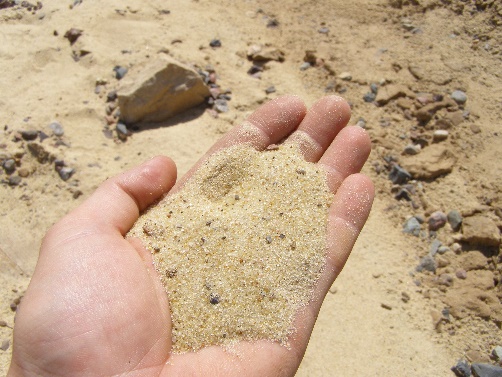 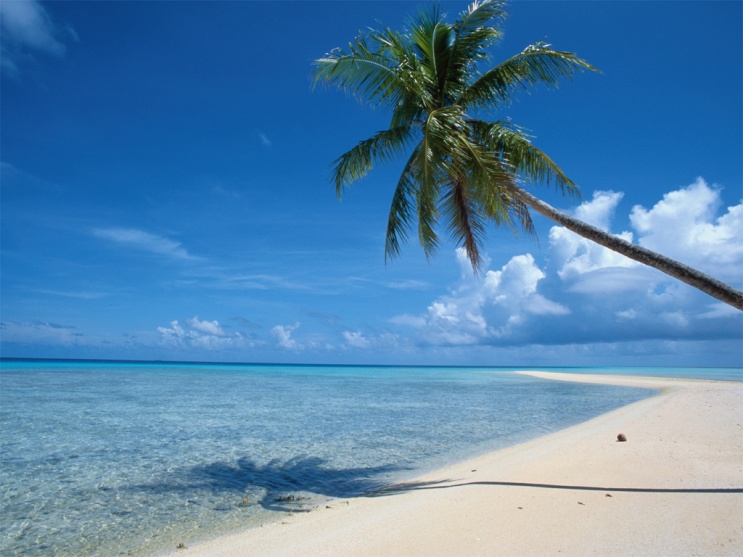 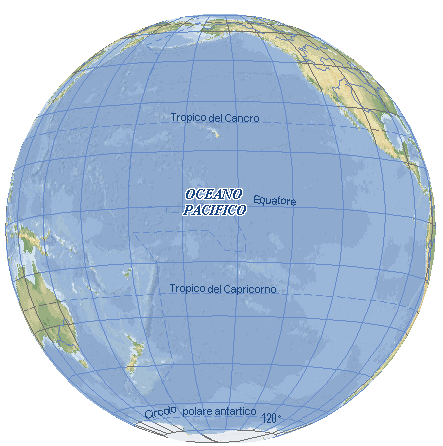 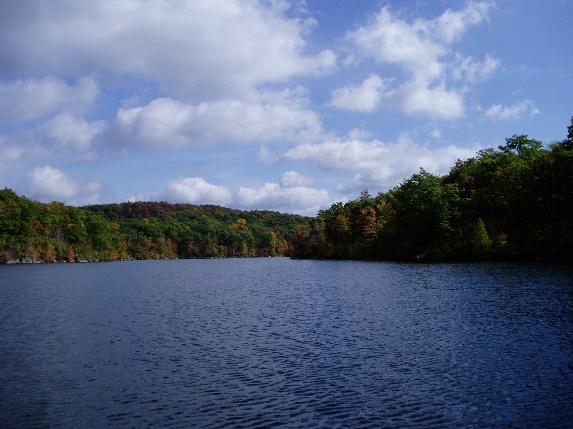 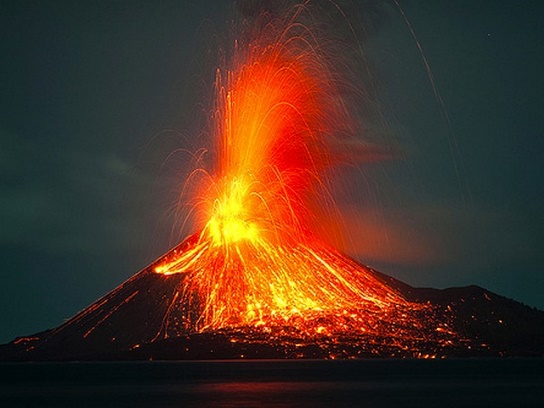 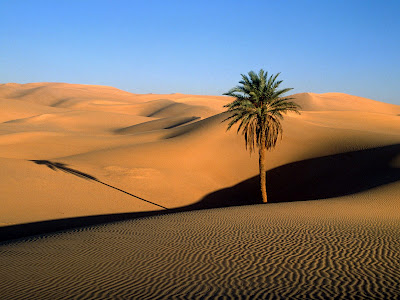 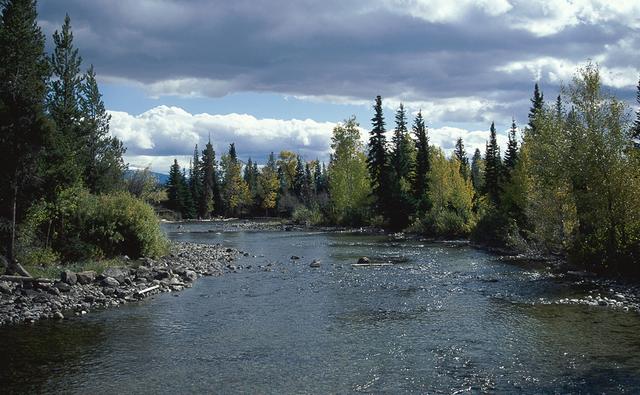 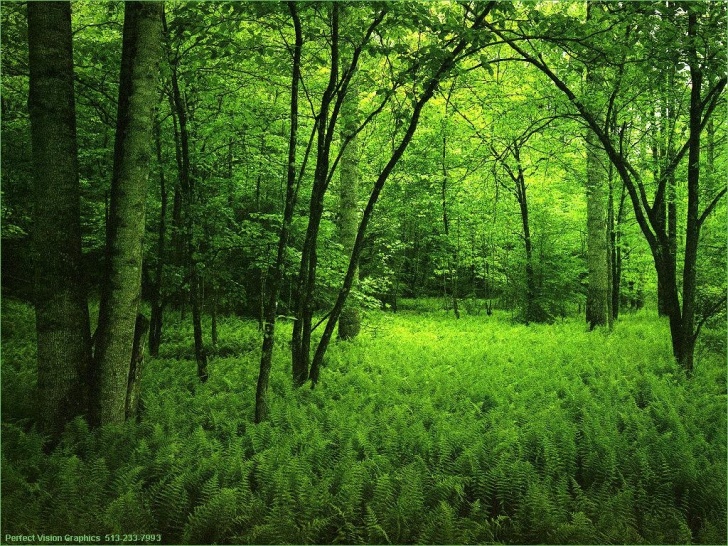 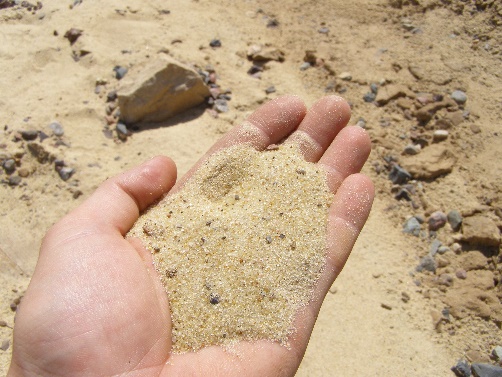 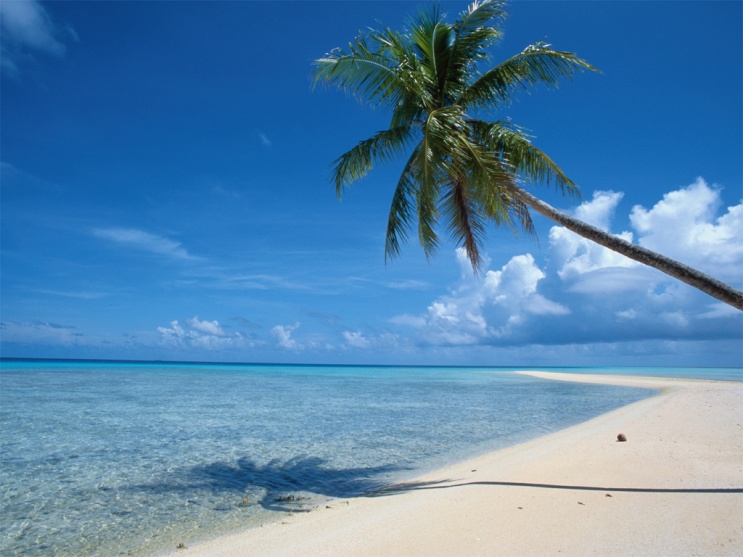 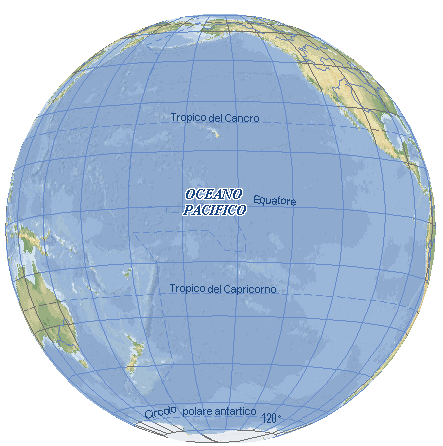 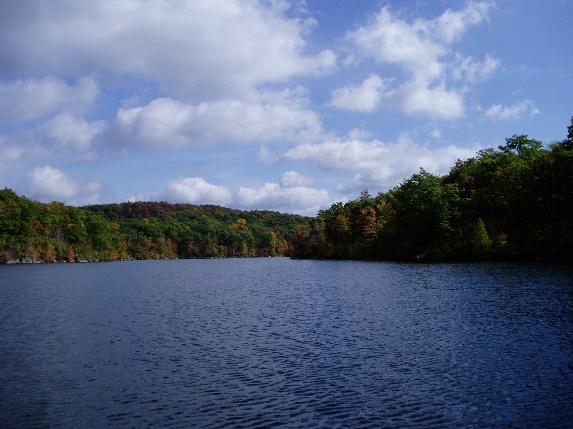 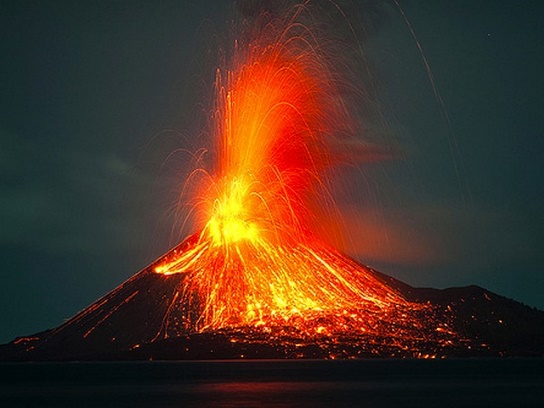 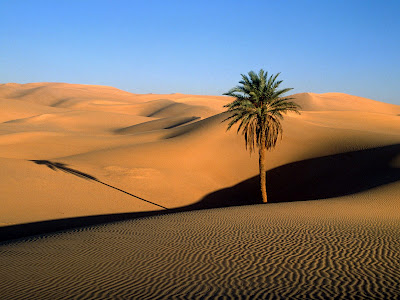 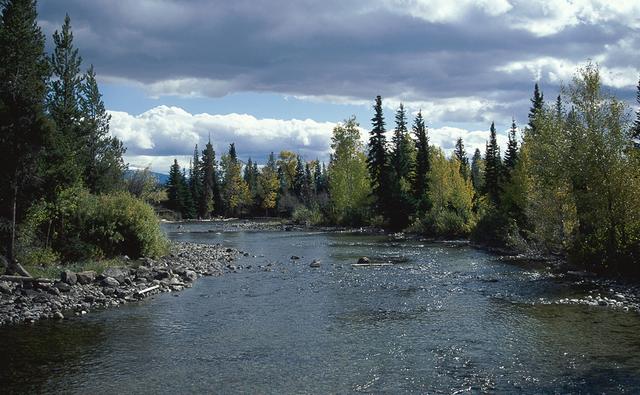 Nos falta la montaña
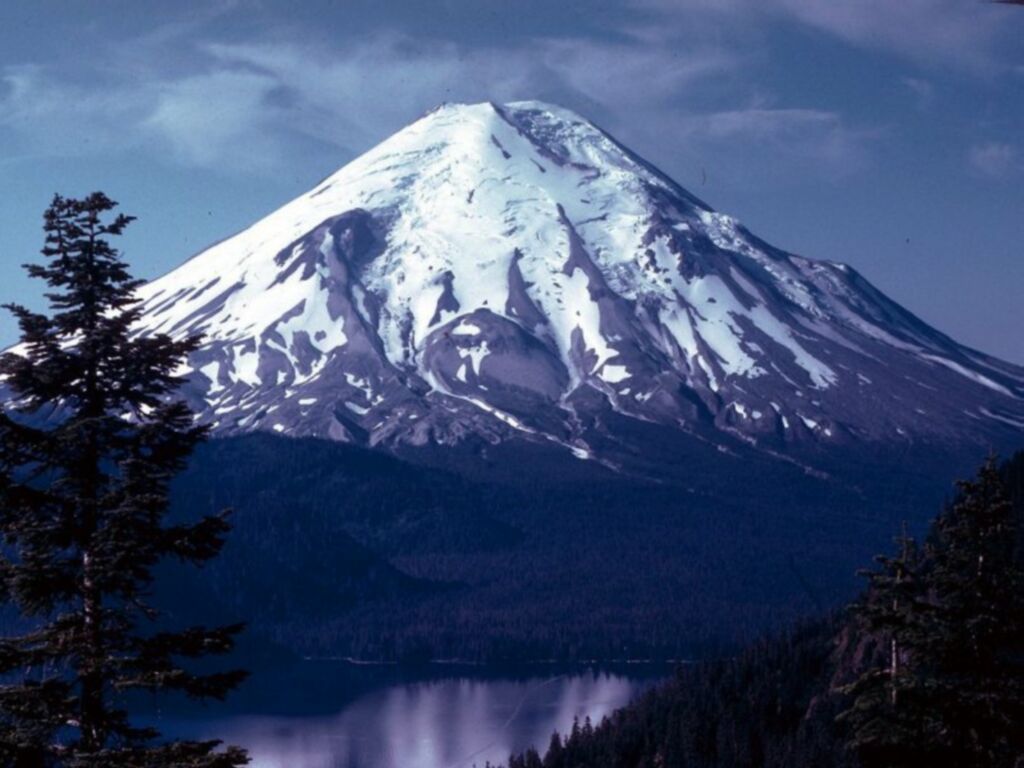 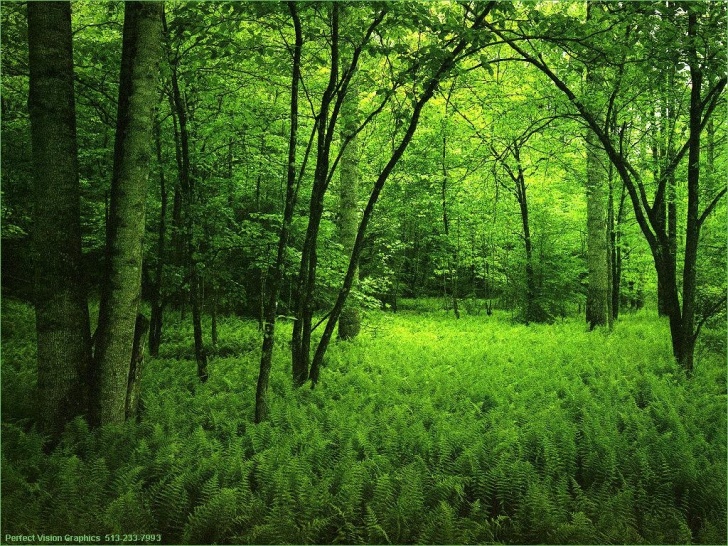 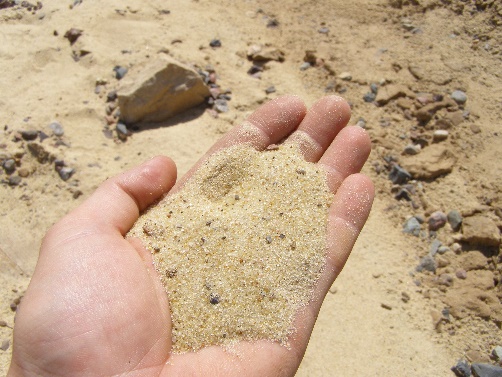 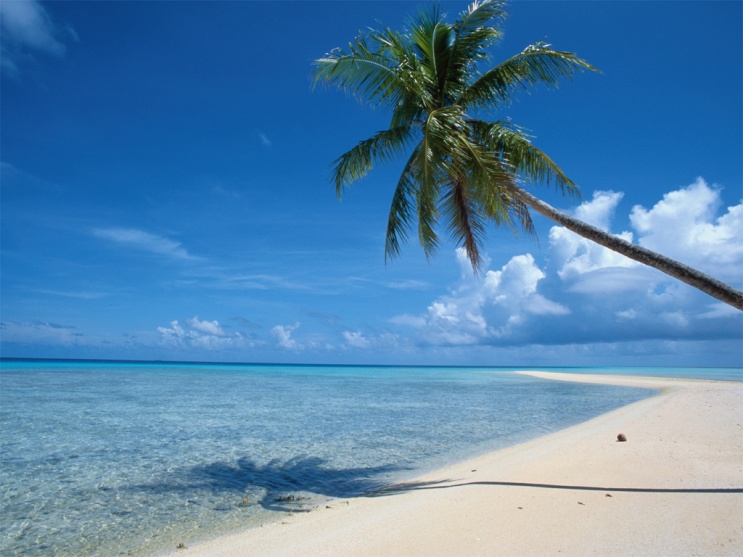 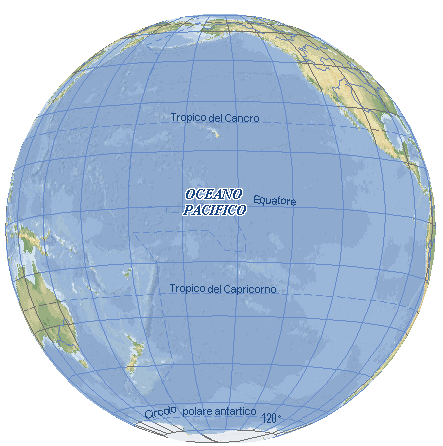 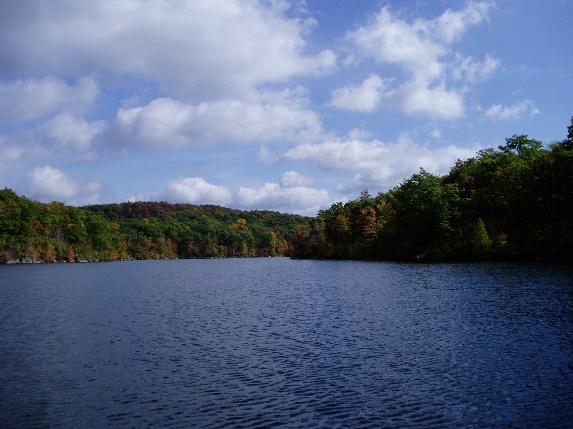 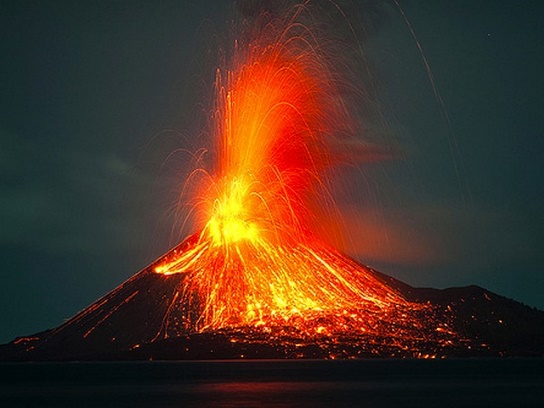 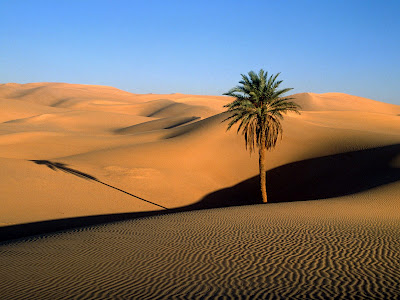 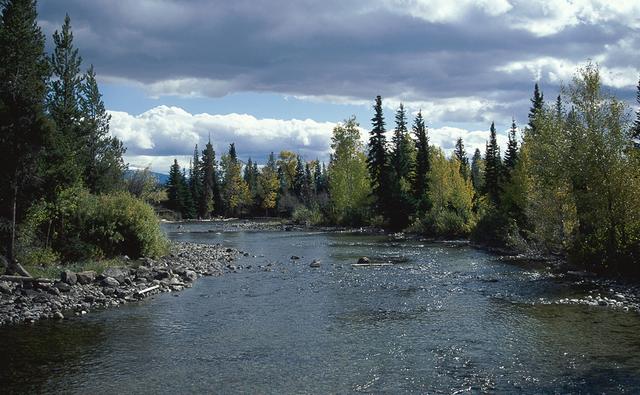 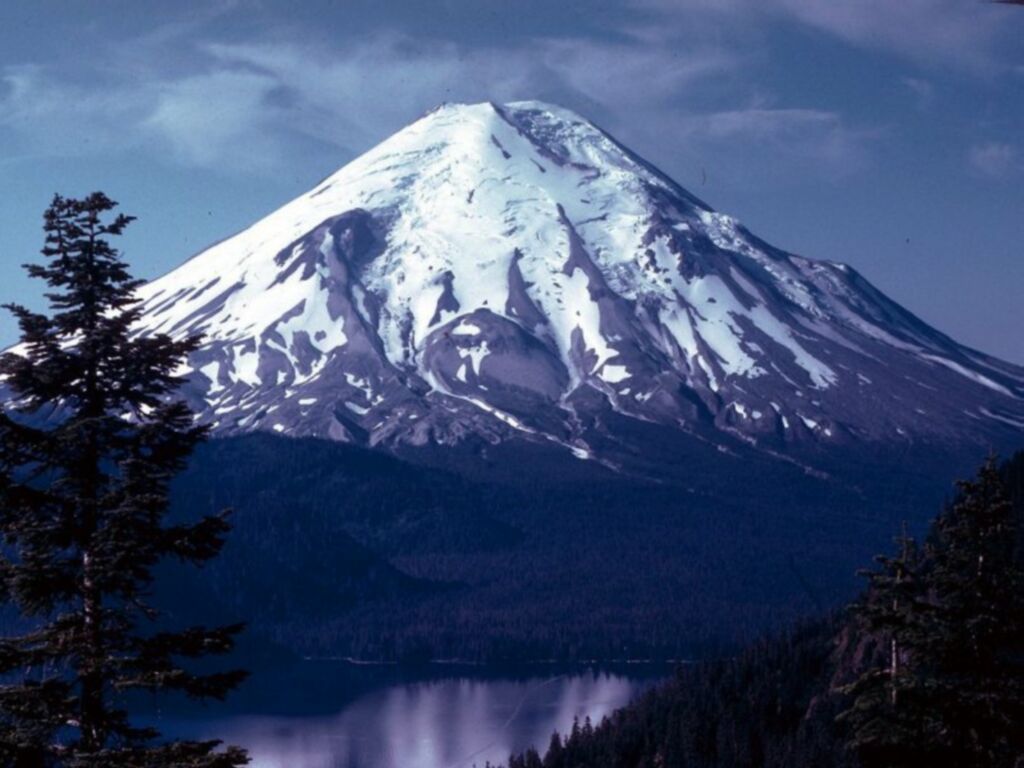 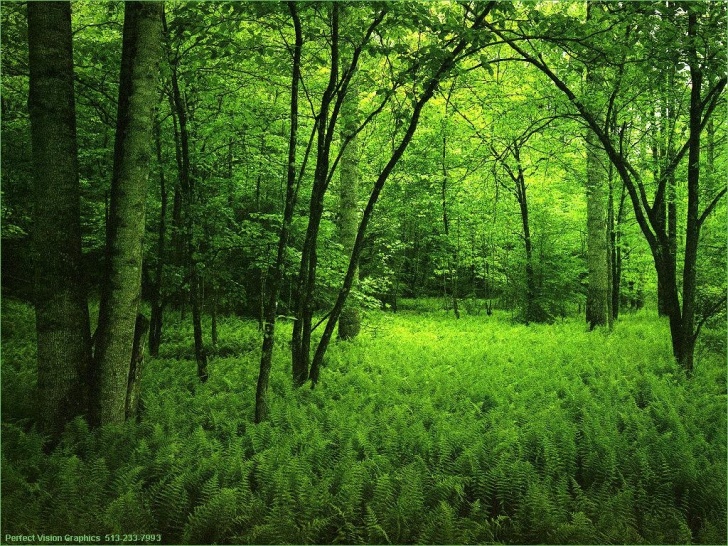 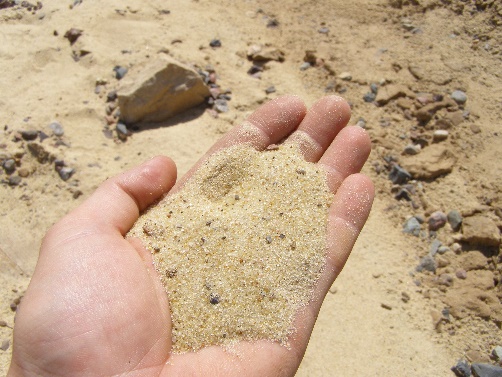 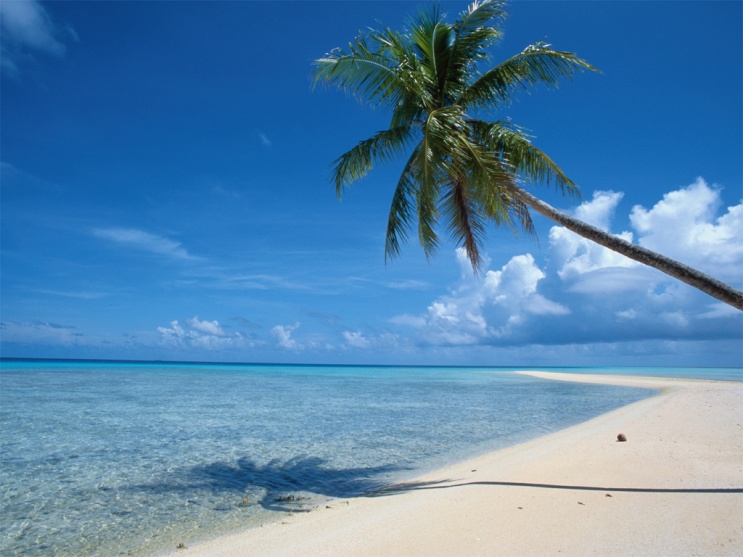 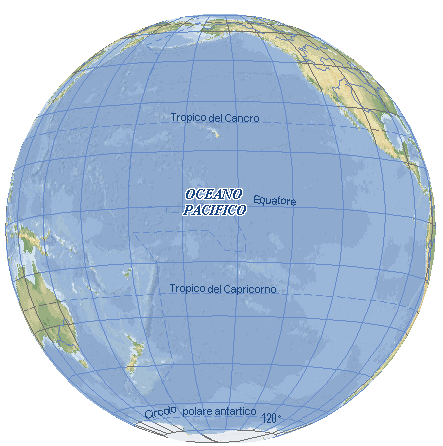 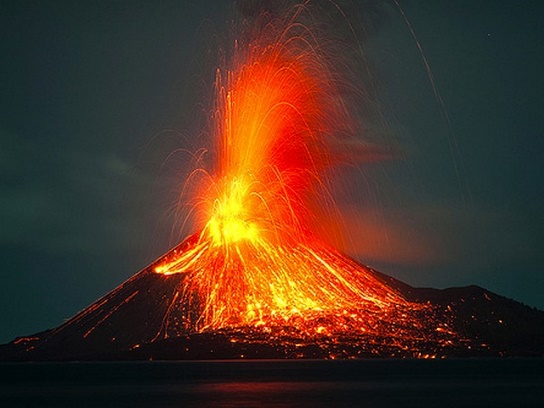 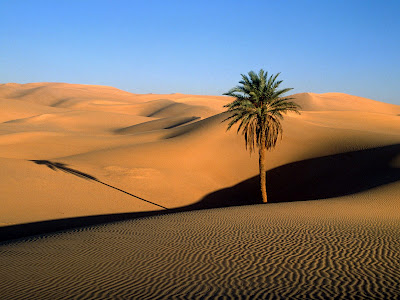 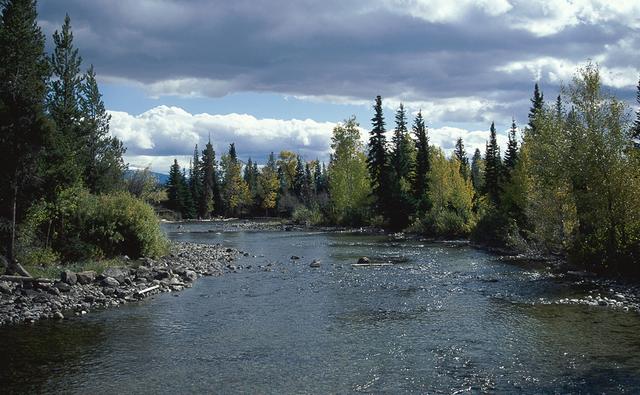 Nos falta el lago
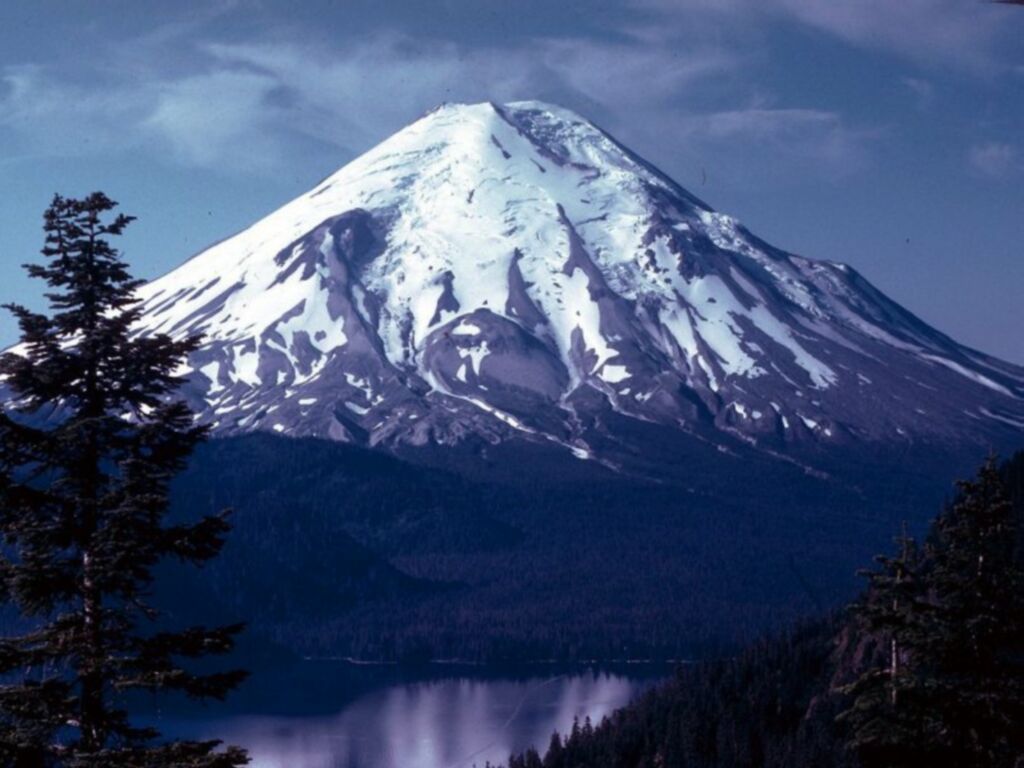 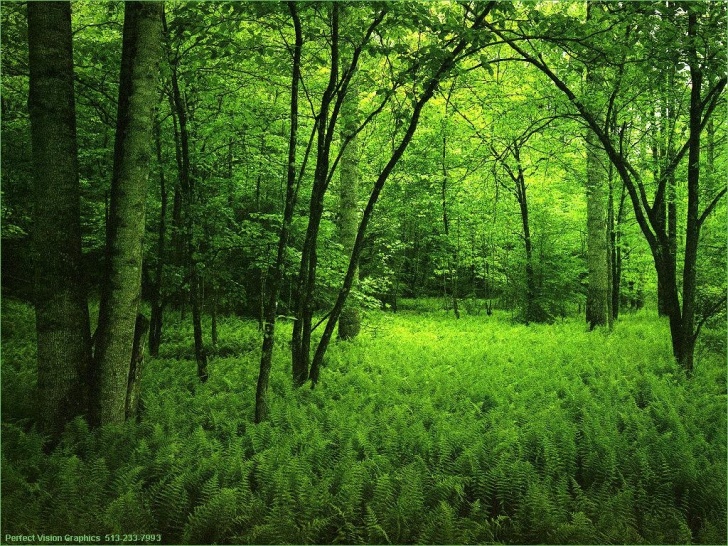 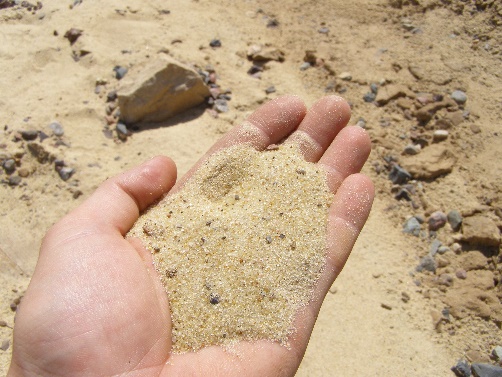 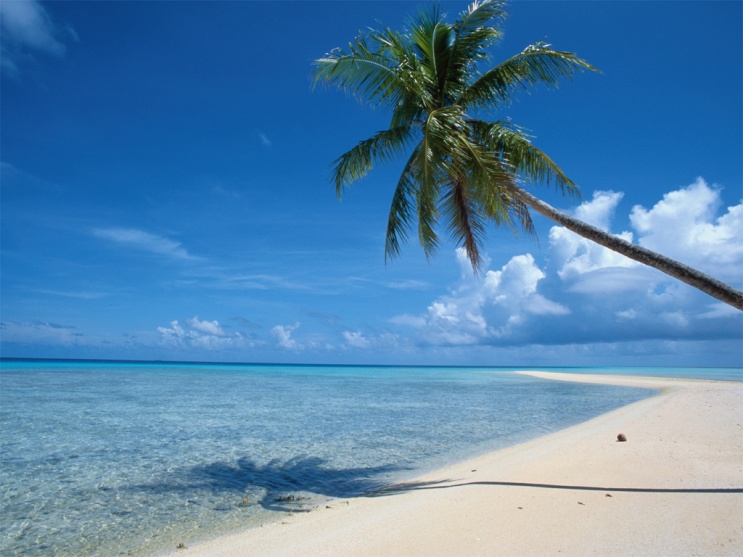 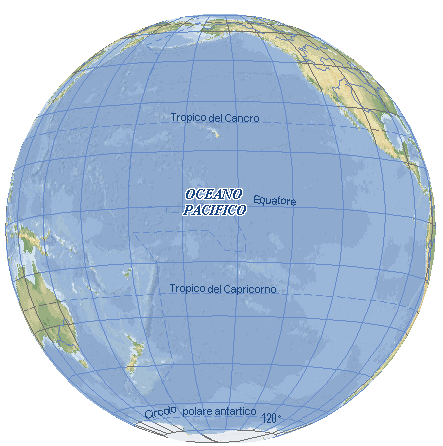 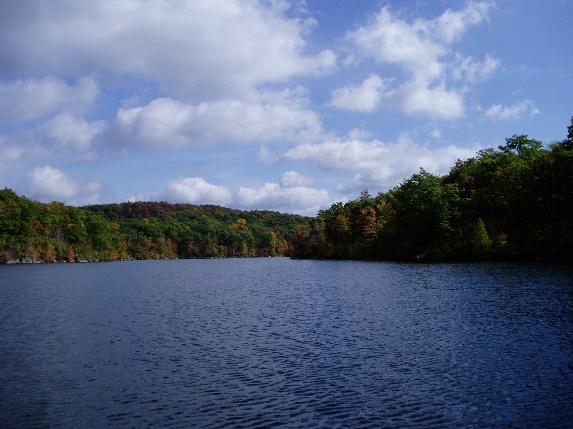 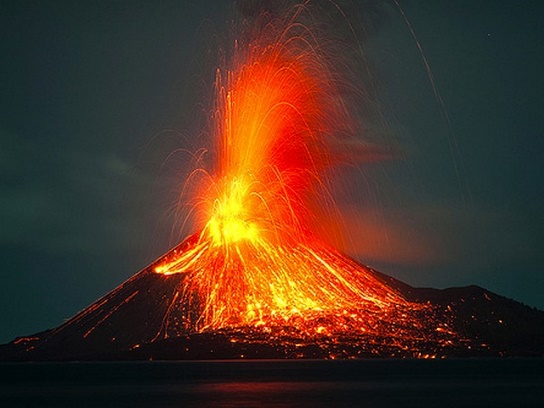 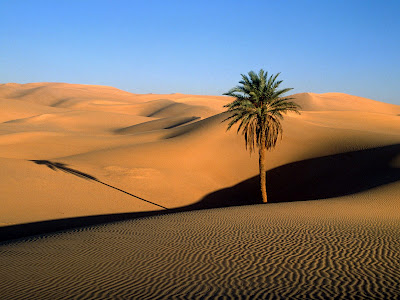 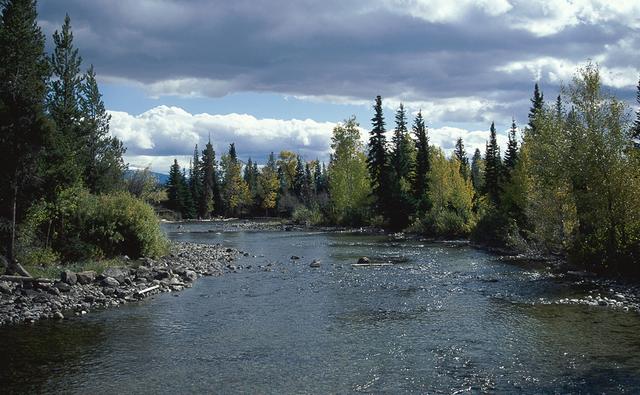 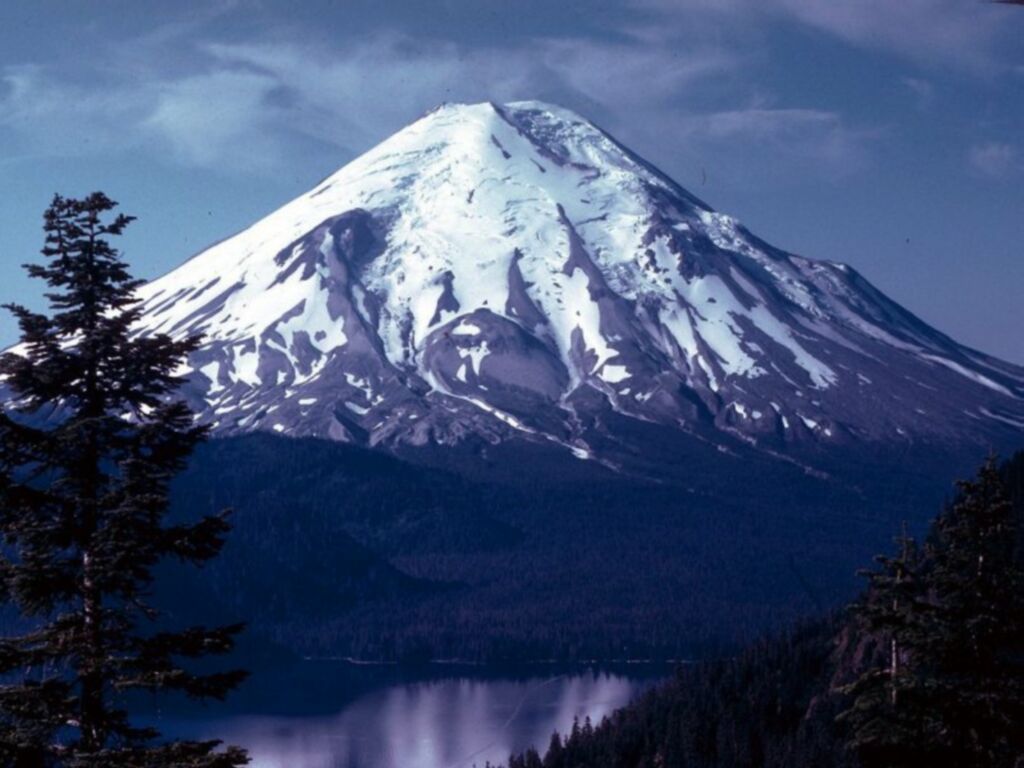 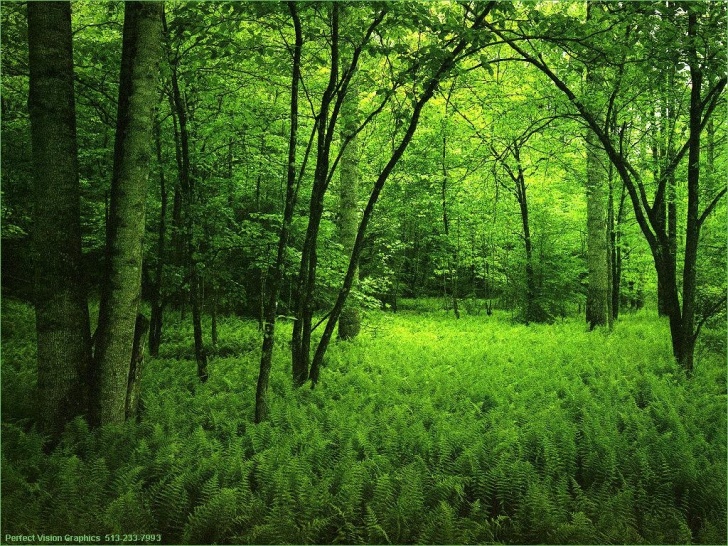 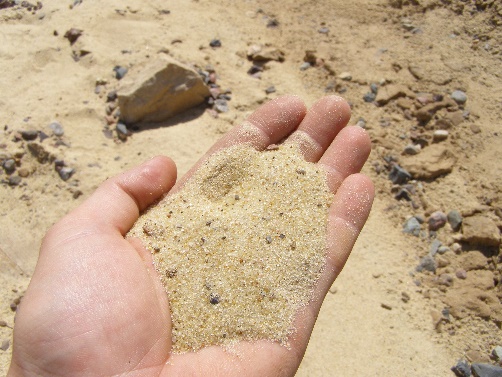 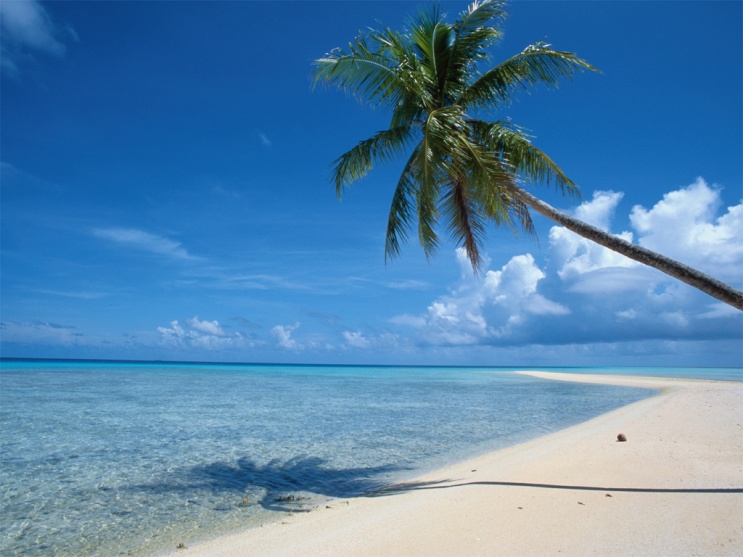 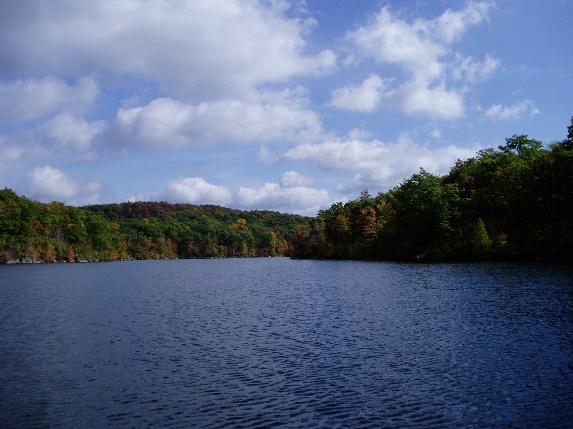 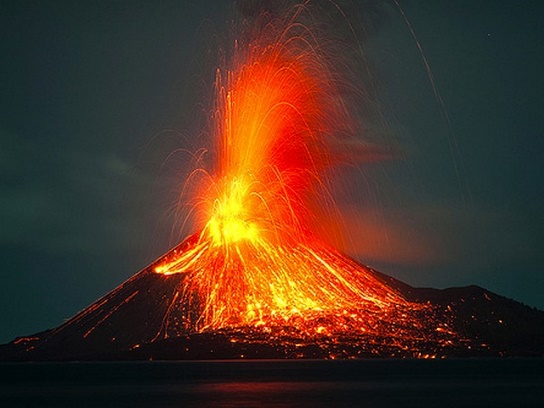 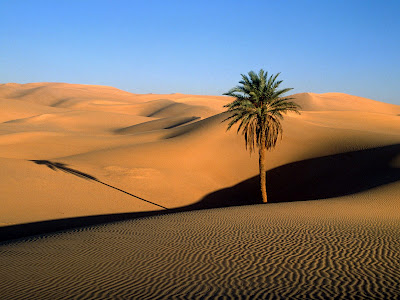 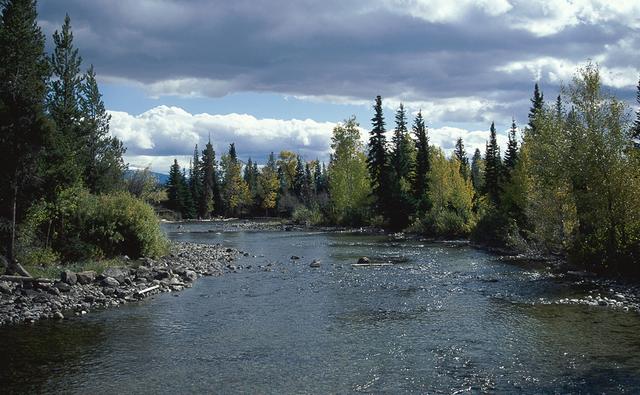 Nos falta el océano/el mar
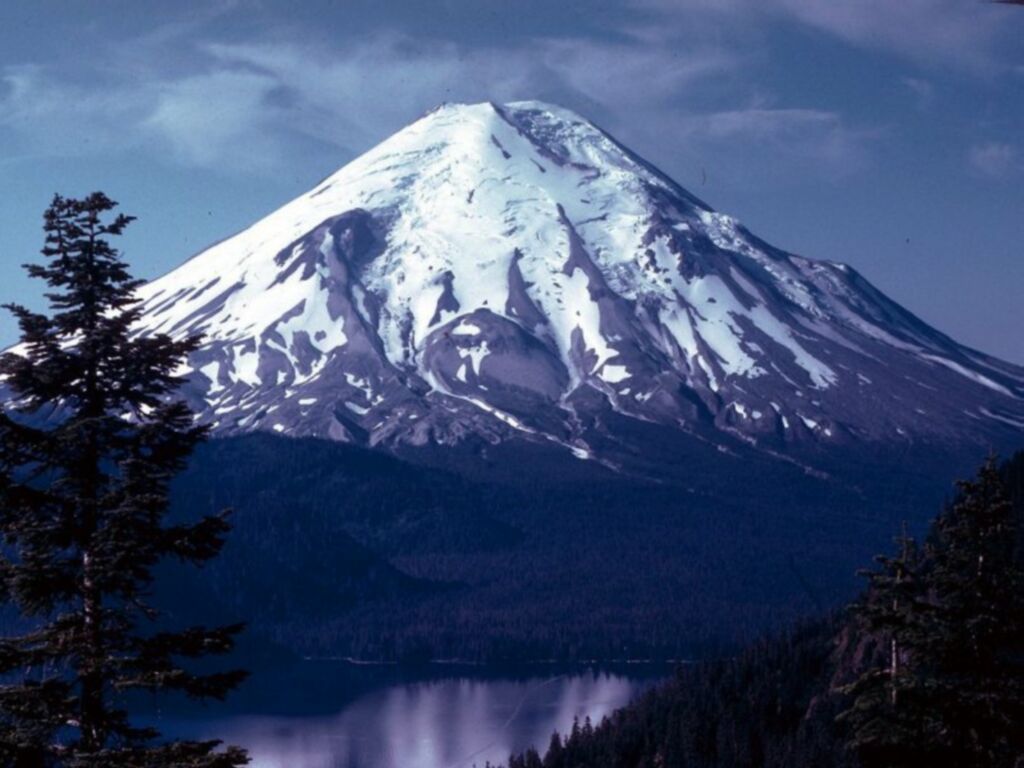 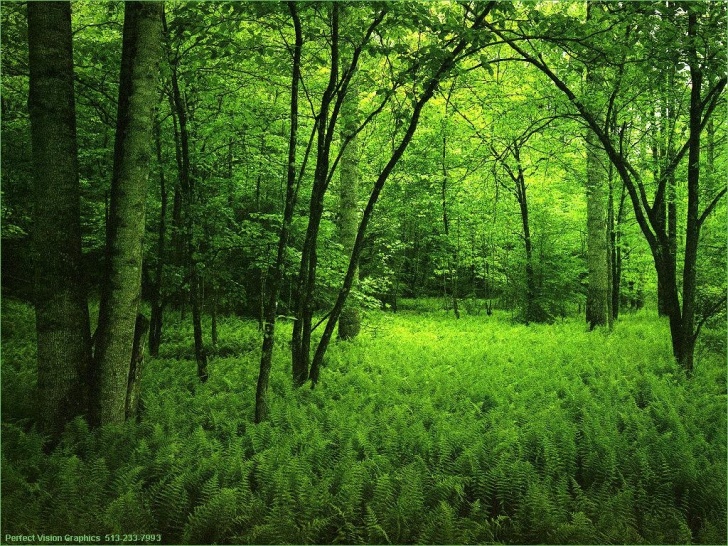 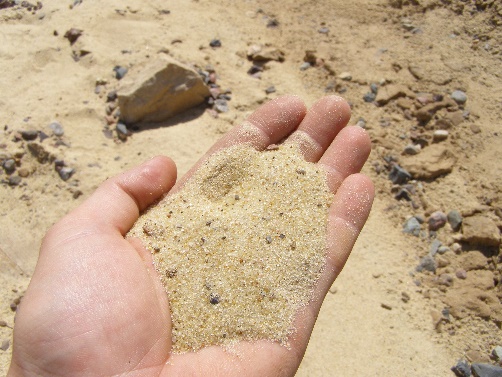 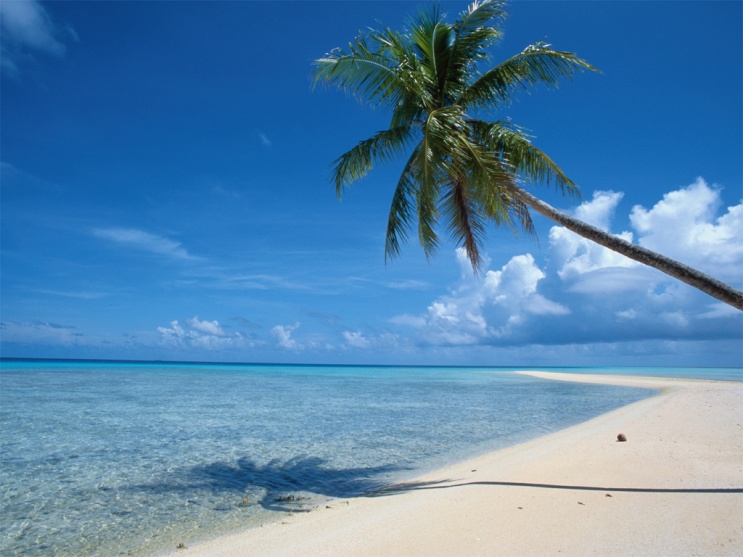 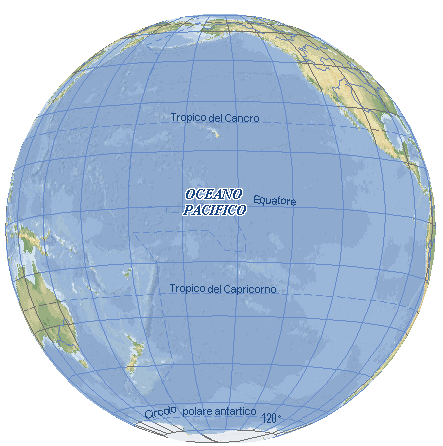 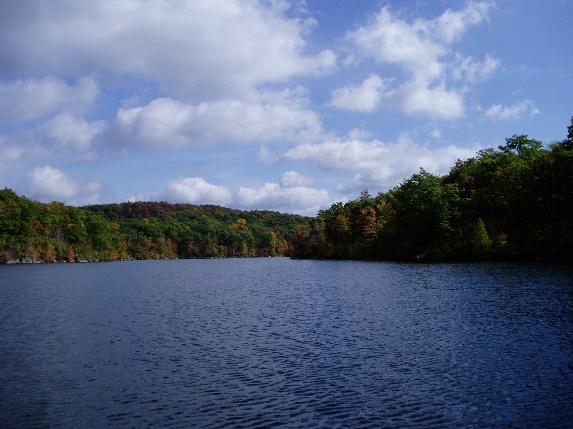 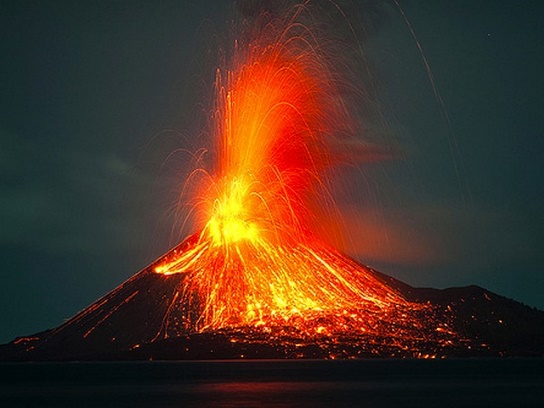 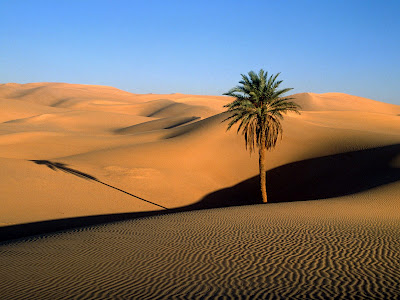 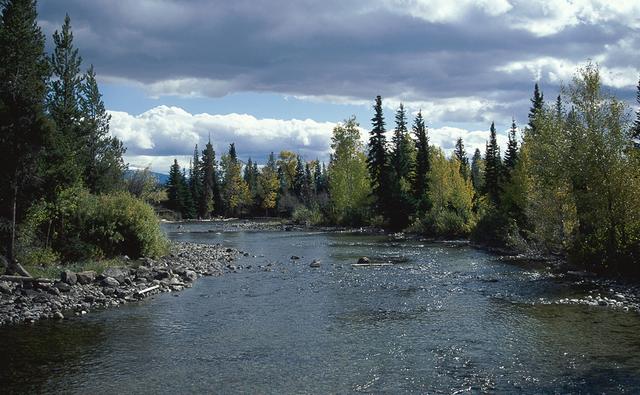 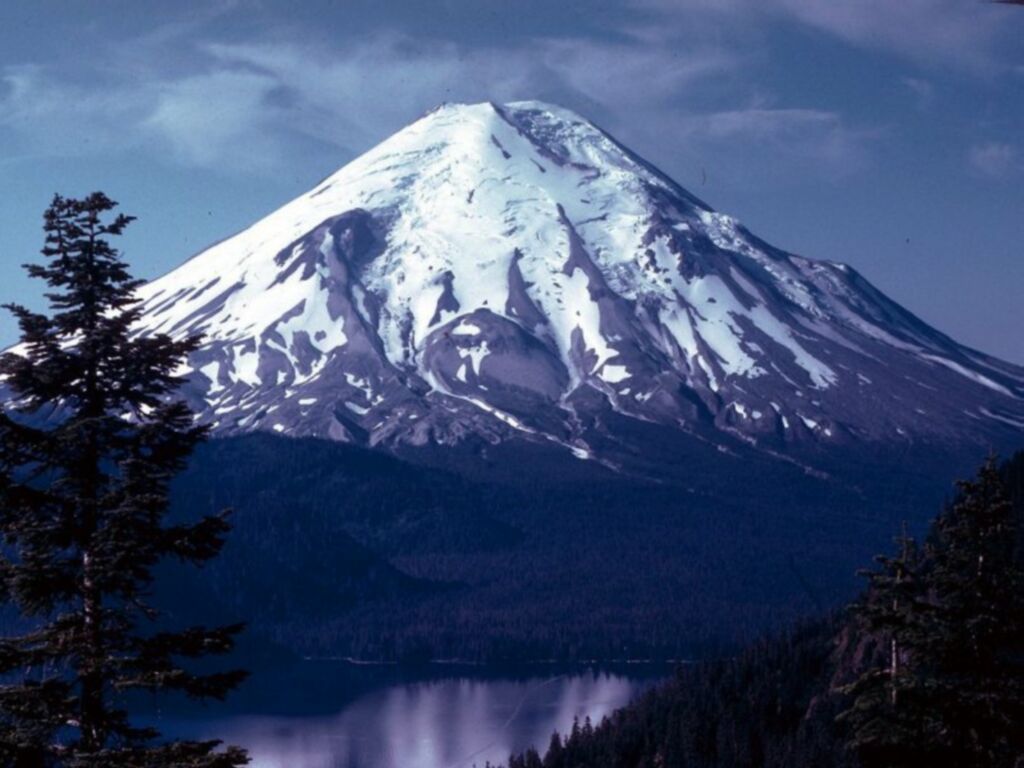 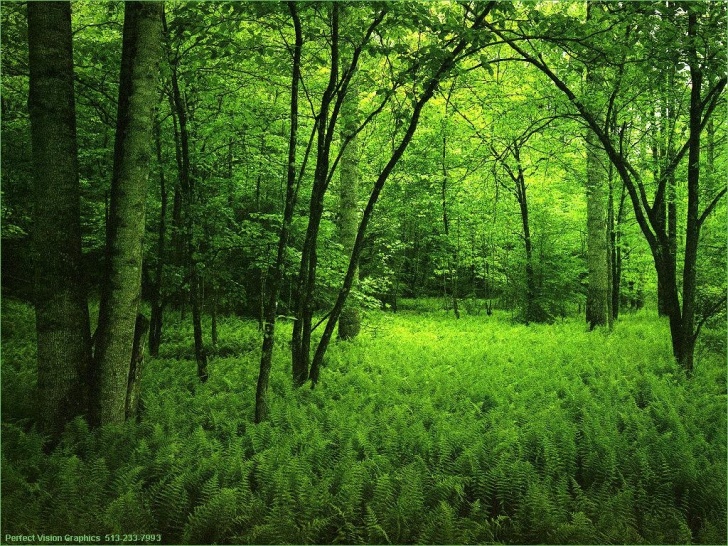 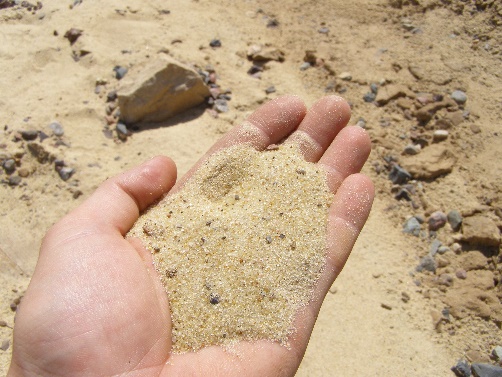 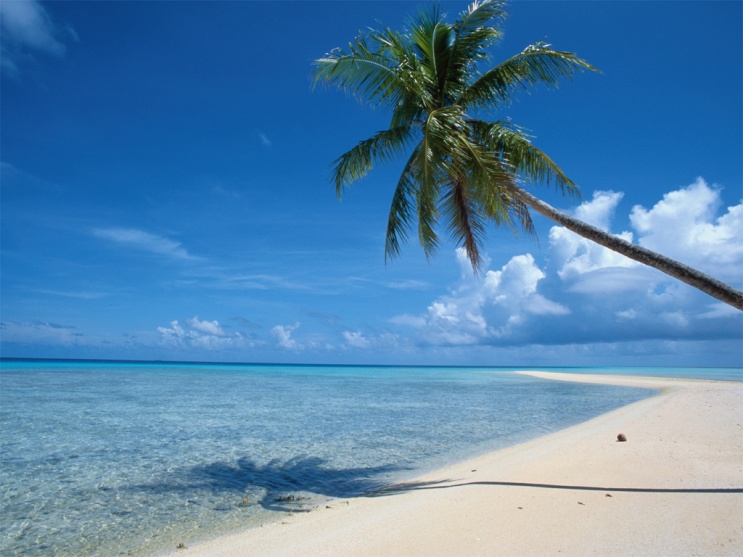 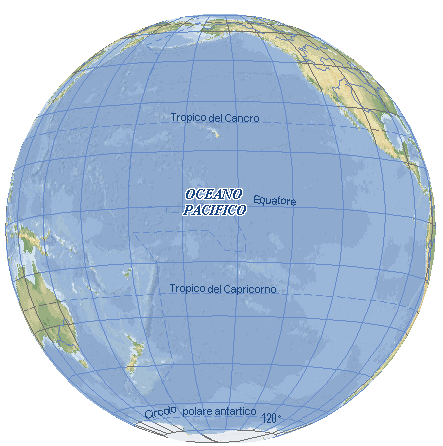 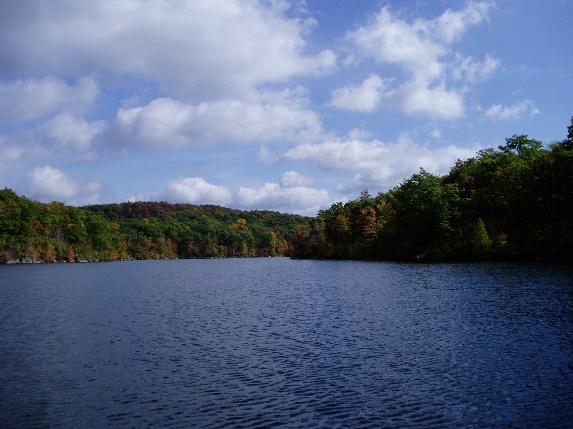 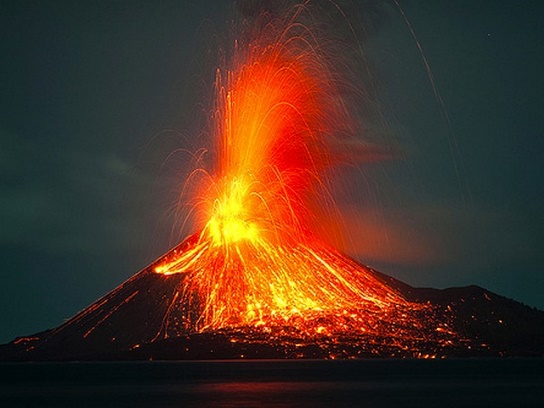 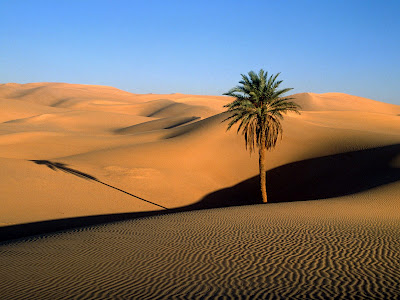 Nos falta el río
¿Cuál foto es?
Hay cuatro fotos del vocabulario en la pizarra. Escuchen a las frases por las palabras del vocabulario. Escriban la letra de la foto que corresponde que la palabra que escuchen.
[Speaker Notes: DCBA]
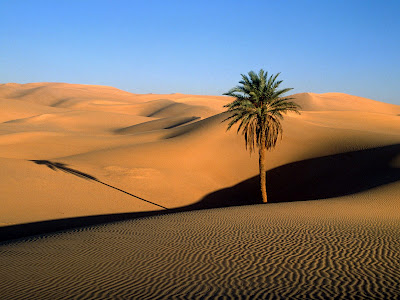 ¿Cuál foto es?
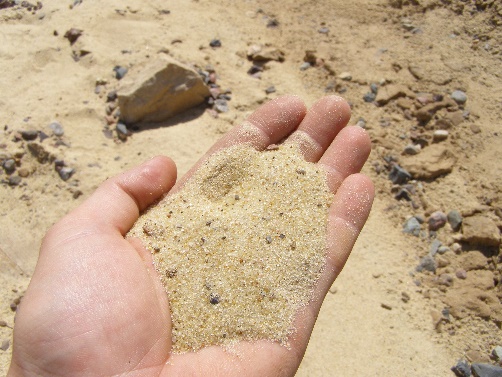 B
A
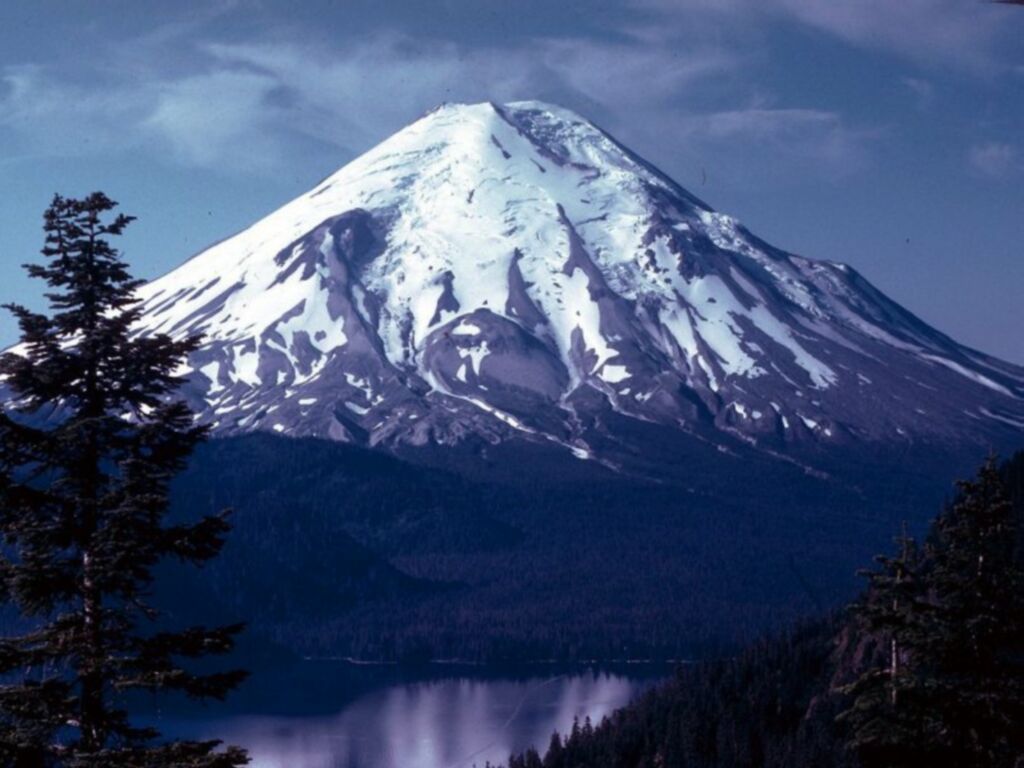 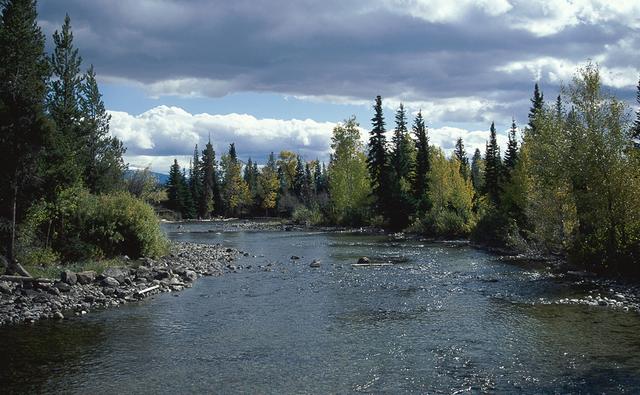 C
D
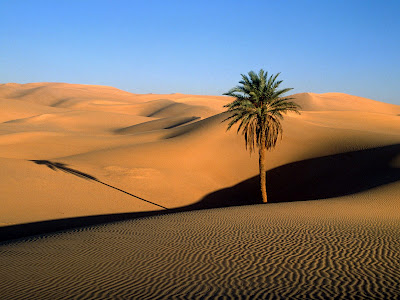 ¿Cuál foto es?
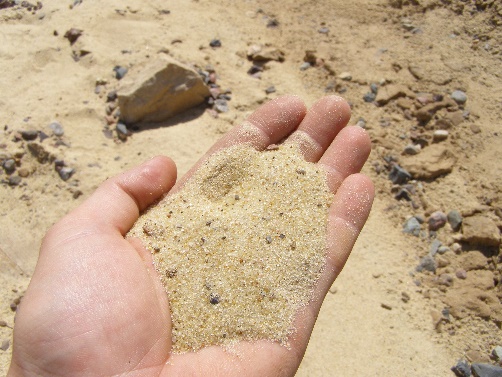 B
A
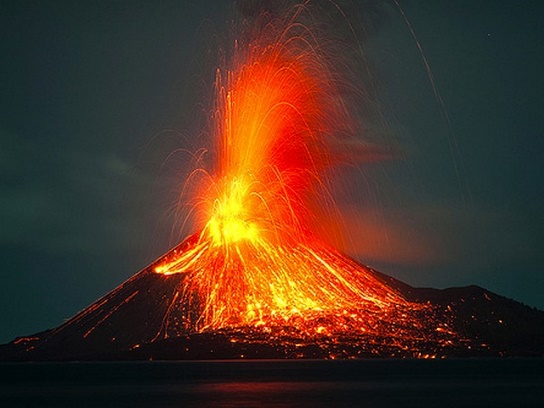 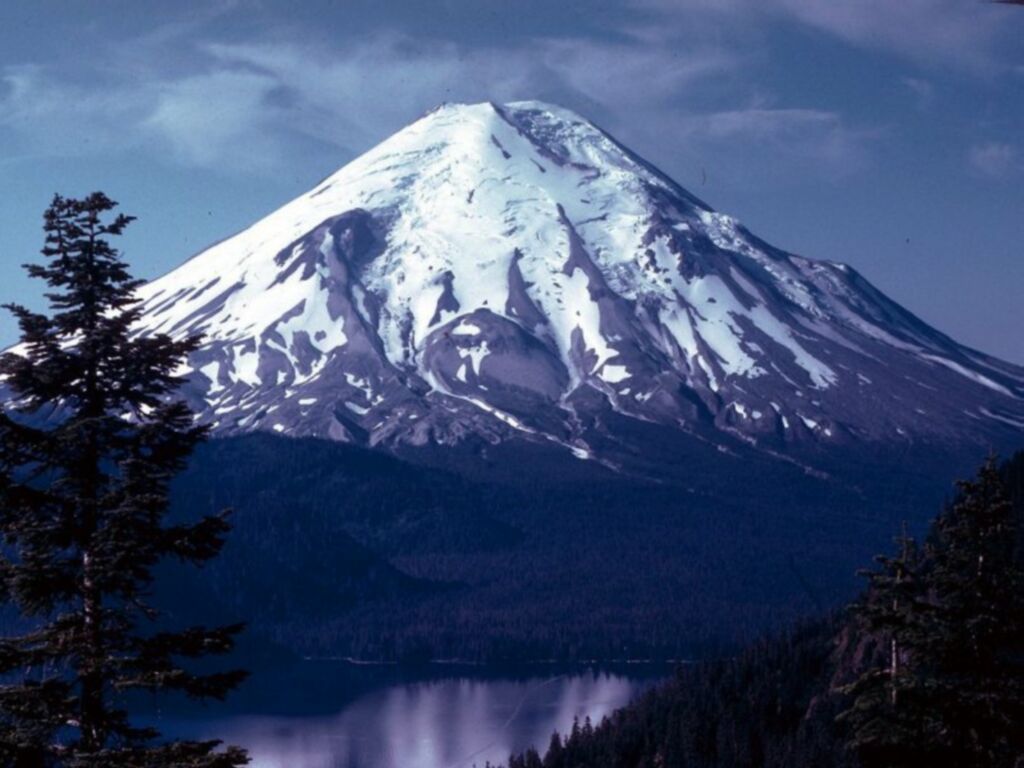 C
D
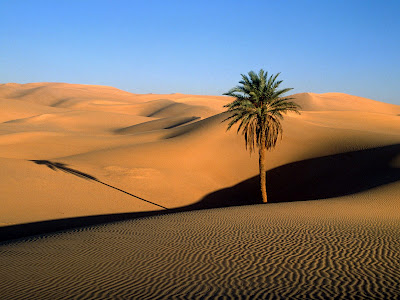 ¿Cuál foto es?
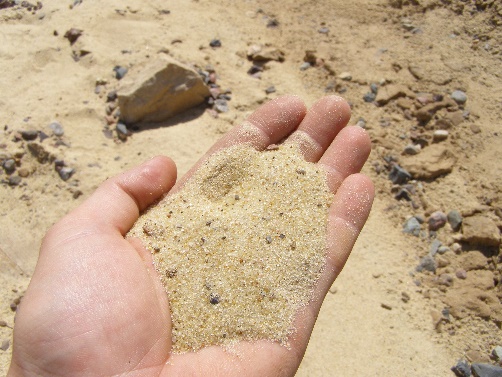 B
A
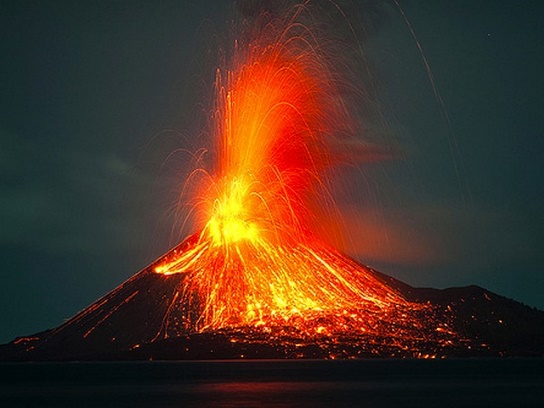 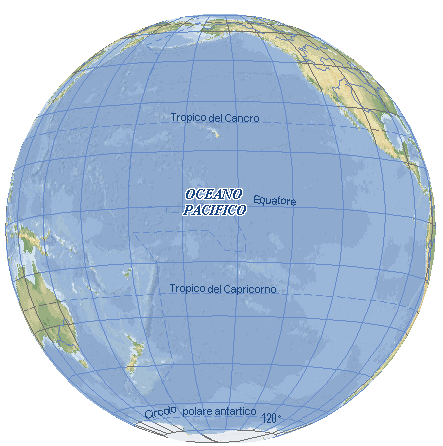 C
D
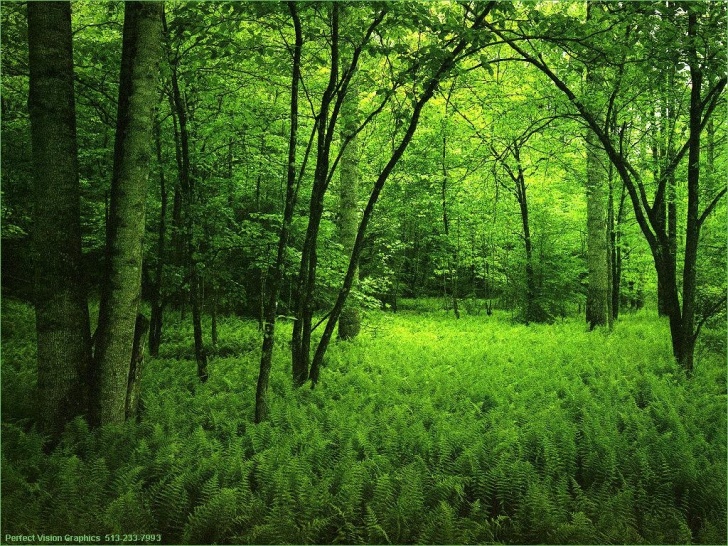 ¿Cuál foto es?
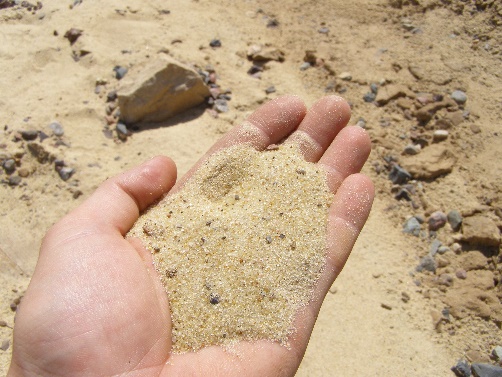 B
A
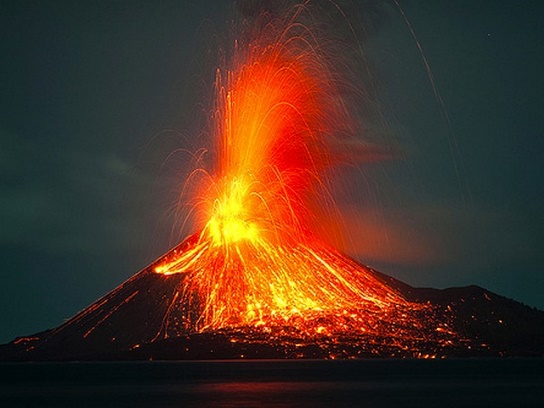 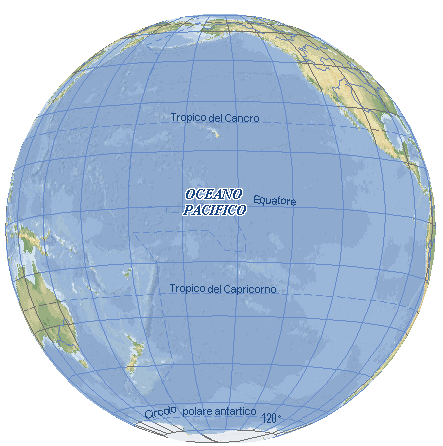 C
D
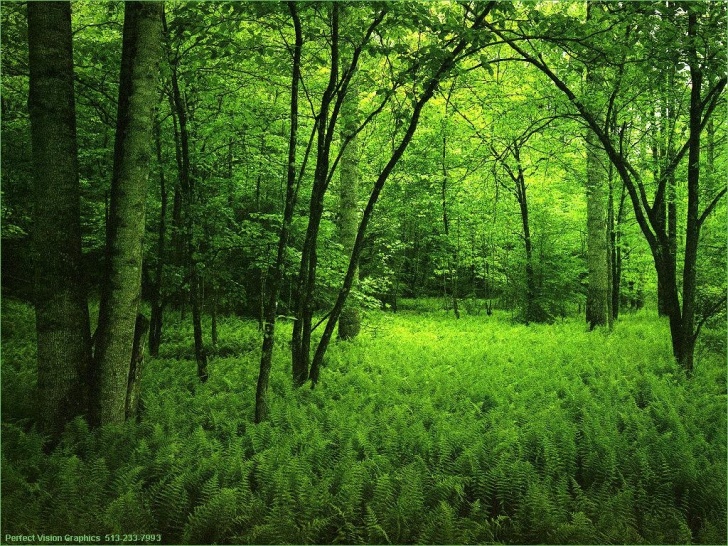 ¿Cuál foto es?
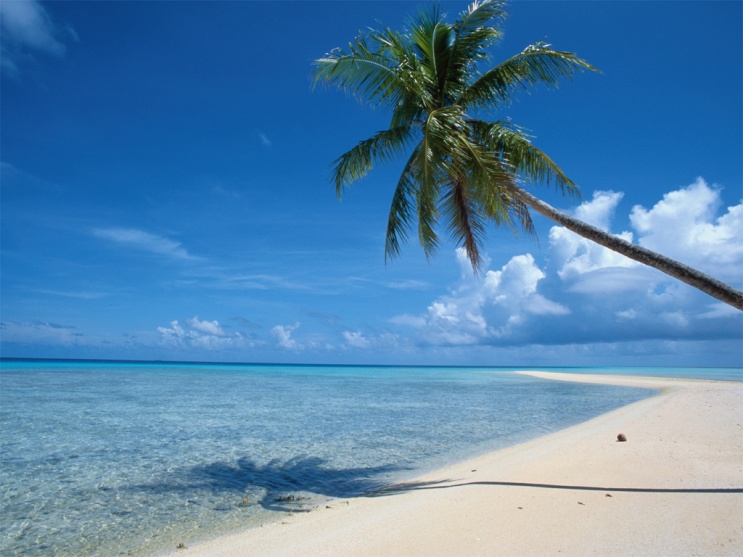 B
A
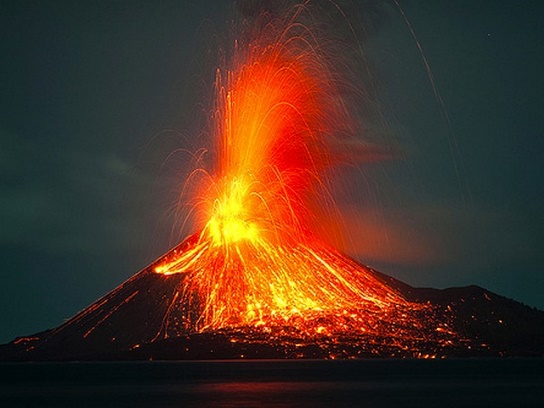 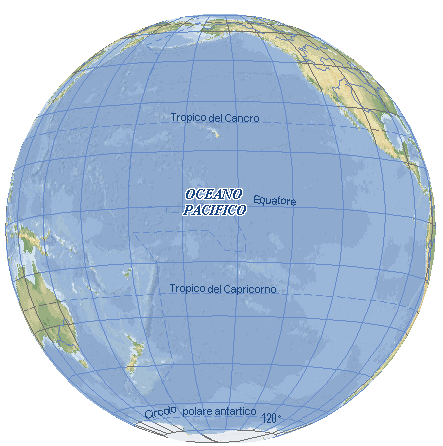 C
D
Video: La fortunahttps://www.youtube.com/watch?v=pqlWF8lEyBg
Miren el video y después respondan a las preguntas:
¿Dónde están en el video?

¿Qué lugares naturales ve usted en el video?

¿Qué animales ve usted en el video?

¿Quiere visitar este lugar? ¿Por qué si o no?
Están en Costa Rica
Veo un volcán, el bosque, y el río
Veo monos, ranas, y pájaros
Sí, porque me gusta el bosque
F. Escuchen la descripción de la geografía de los estados unidos y dibuje los lugares en su mapa
Hay muchos lugares naturales en los estados unidos. En la costa este están las montañas de Appalachian. Las montañas van de Georgia a Maine. En el centro de los estados unidos es el río de Mississippi. El río extiende de Minnesota a Mississippi. En los estados de Arizona y Nevada hay muchos desiertos. En el estado de Washington es el volcán Mt. St. Helens. En la costa Oeste está el océano pacífico. ¿Qué otros lugares naturales existe en los estados unidos?
La geografía de los estados unidos
Salida
Responden en frases completas en su papel

¿Qué océano hay en la costa este de los estados unidos?


¿Qué volcán en el estado de Washington?


¿Dónde hay un desierto en los estados unidos?
Jueves el 8 de septiembre 2016
Calentamiento
Direcciones: Corrija la palabra subrayada.
Ella bailar todos los miércoles.

Ellos tenen dos gatos.

Nosotros quieremos menos tarea.
Anuncios
Unit 1 Vocab List
Flashcards
Duolingo due tomorrow
Tutoring 2:30-3:30
Extra Credit: International House 7pm-8pm
los verbos de botas
querer    pensar 	perder
dormir   volver   almorzar
jugar
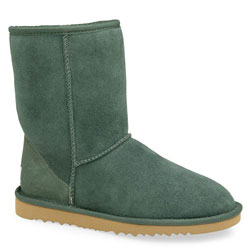 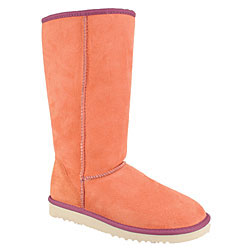 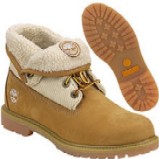 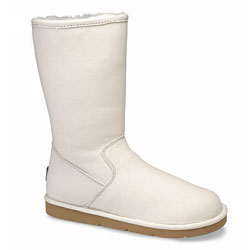 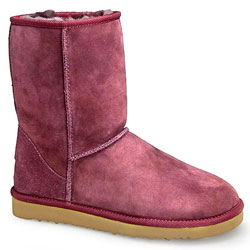 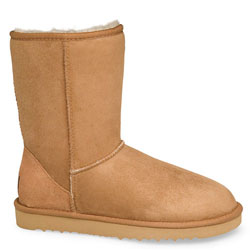 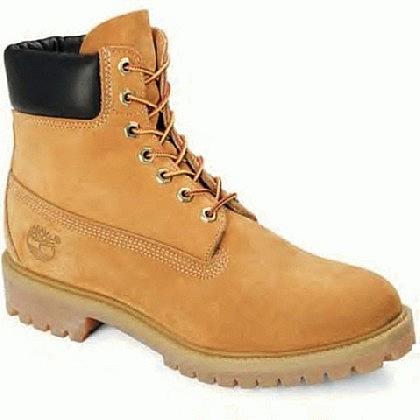 Los verbos de botas
en el presente
The SECOND TO LAST vowel is affected.
 In the presente ONLY the nosotros/nosotras and vosotros/vosotras forms are NOT affected. (Hence the boot.)
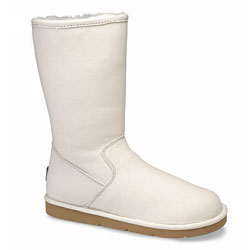 nosotros(as)
yo
queremos
quiero
vosotros(as)
tú
querer
quieres
quereís
e  ie
él
ella
Ud.
quieren
quiere
Uds.
ellos(ellas)
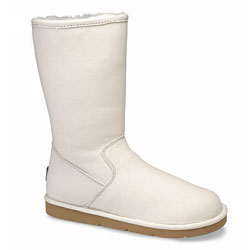 nosotros(as)
yo
dormimos
duermo
vosotros(as)
tú
dormir
duermes
dormís
o  ue
él
ella
Ud.
duermen
duerme
Uds.
ellos(ellas)
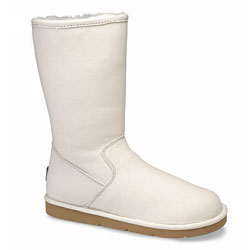 nosotros(as)
yo
jugamos
juego
vosotros(as)
tú
jugar
juegas
jugaís
u  ue
él
ella
Ud.
juegan
juega
Uds.
ellos(ellas)
querer (eie) to want, to love 
pensar (eie) to think
perder (eie) to lose, to miss
dormir (oue) to sleep
volver (oue) to return
almorzar (oue) to have lunch
jugar (uue) to play (a sport)
IV. Indiquen la respuesta correcta
Mis amigos nunca                             por la noche. (dormir)
Pablo                                 al golf cada sábado. (jugar)
Mis amigos                                     al fútbol americano todos los días. (jugar)
Yo                                                     una ensalada mixta. (querer)
Marisol y yo                             café con leche y pan dulce. (querer)
Tú                                               ocho horas cada noche. (dormir)
Mi hermana                                 a la casa muy tarde por la noche. (volver)
duermen
juega
juegan
quiero
queremos
duermes
vuelve
V. Completen estas oraciones con la forma correcta del verbo que está en paréntesis.
Yo _____________________ siete horas cada noche. (dormir)
Gloria                                        al vóleibol. (jugar)
Marco y Juan                                         al fútbol americano. (jugar)
Miguel y yo                                                Taco Bell. (querer)
Tú                                                té helado a la limonada. (preferir)
duermo
juega
juegan
queremos
prefieres
Carrera de pizarritas
Necesitamos grupos de 3-4 personas.
La profesora dice un verbo en español.
Los grupos conjuguen el verbo en todas las formas en la pizarrita. Todas las personas necesitan escribir una forma o más.
El primer grupo con todas las conjugaciones correctas gana un punto.
El grupo con los más puntos al final gana.
Carrera de pizarritas
bailar
bailo									bailamos
bailas									bailáis
baila									bailan
Carrera de pizarritas
correr
corro									corremos
corres									corréis 
corre									corren
Carrera de pizarritas
querer
quiero									queremos
quieres								queréis
quiere									quieren
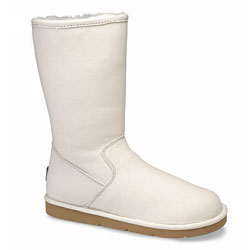 Carrera de pizarritas
escuchar
escucho								escuchamos
escuchas								escucháis
escucha								escuchan
Carrera de pizarritas
dormir
duermo								dormimos
duermes								dormís
duerme								duermen
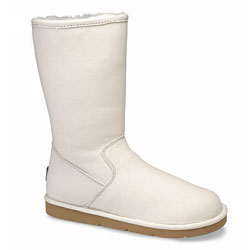 Carrera de pizarritas
abrir
abro									abrimos
abres									abrís
abre									abren
Carrera de pizarritas
preferir
prefiero								preferimos
prefieres								preferís 
prefiere								prefieren
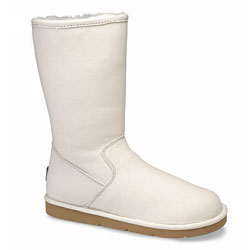 Carrera de pizarritas
tener
tengo									tenemos
tienes									tenéis
tiene									tienen
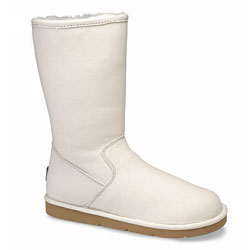 VI. las entrevistas
Hablen con dos personas diferentes en la clase en español y escriban sus respuestas a las preguntas en su papel en español. Tienen cinco minutos para completar cada entrevista.
VI. las entrevistas
VII. Lean la carta de Ana a su amiga María. Resalten los verbos de botas y respondan a las preguntas después.
Resalten
¿Qué deporte juega Ana con sus amigas?

¿Adónde va Ana en sábado?

¿Dónde duerme Ana y por qué? 

¿Adónde vuelve Ana en domingo?
Ana juega futbol con sus amigas.
Bono: ¿Qué cognados hay en el párrafo?
Ana va a la playa en sábado.
Ana duerme en la arena porque le gusta el sonido de las olas
Ana vuelve a la ciudad
Salida
Responden en frases completas en su papel

¿Cuántas horas duerme usted en una noche normalmente?


¿Quiere usted tomar español 4?


¿Juega usted un deporte?
Viernes el 9 de septiembre
Calentamiento
Direcciones: Conjuguen el verbo en paréntesis en la frase en el presente
Nosotros (visitar) las ruinas en México.

Yo (tomar) el autobús todos los días.

Ellas (ir) al mercado después de la escuela.
Anuncios
Unit 1 Vocab List
Flashcards
Duolingo due today
Los edificios y el transporte
Escriban las palabras debajo de las fotos correctas
Repitan las palabras como clase
El hotel
El aeropuerto
Tomar un taxi
Tomar un tren
Tomar un autobús
Tomar un avión
El museo
El castillo
Las ruinas
El monumento
La plaza
El mercado
El centro
El museo
El castillo
Las ruinas
El monumento
La plaza
El mercado
El centro
El hotel
El aeropuerto
Tomar un taxi
Tomar un autobús
Tomar un avión
Tomar un tren
B. Lea la descripción y escriba la palabra correcta de las palabras importantes.
Las princesas y príncipes viven en  _________________.
_____________________es el transporte del aire.
 Cuando estas de vacaciones es necesario dormir en ___________.
Las personas hacen _______________ en honor de una persona o un evento.
Discovery Place es ________________ de ciencia aquí en Charlotte.
el castillo
Tomar el avión
el hotel
un monumento
un museo
En este foto hay…
Escuchen a la descripción y escriban la palabra correcta del nuevo vocabulario.
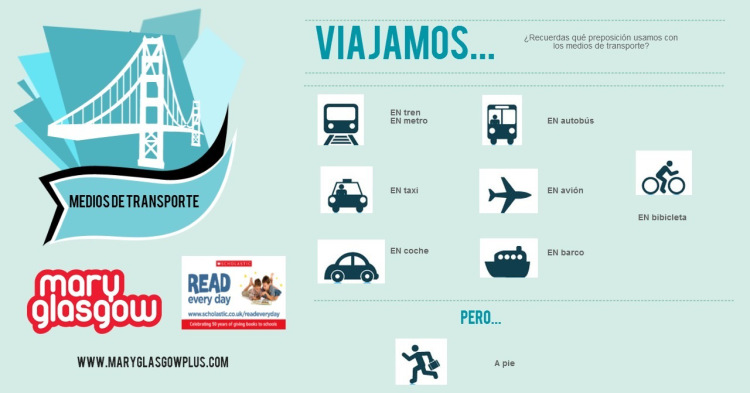 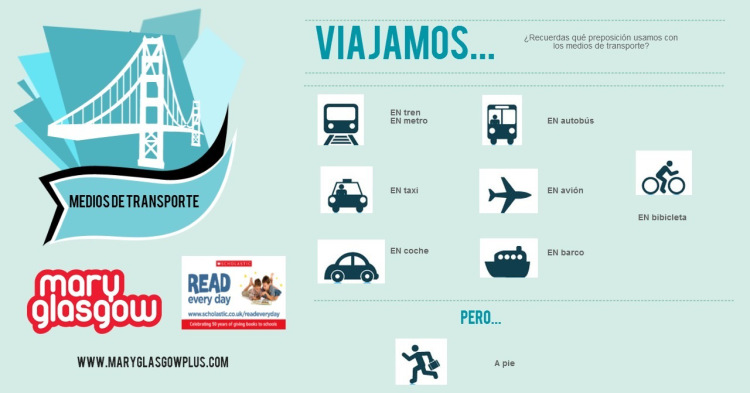 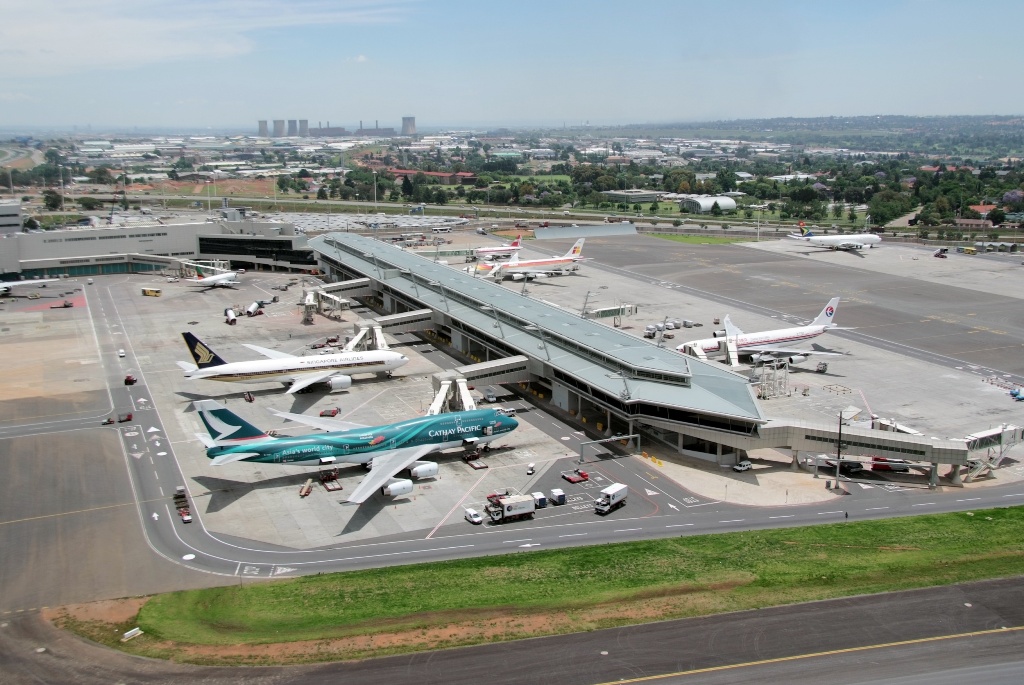 En este foto hay…
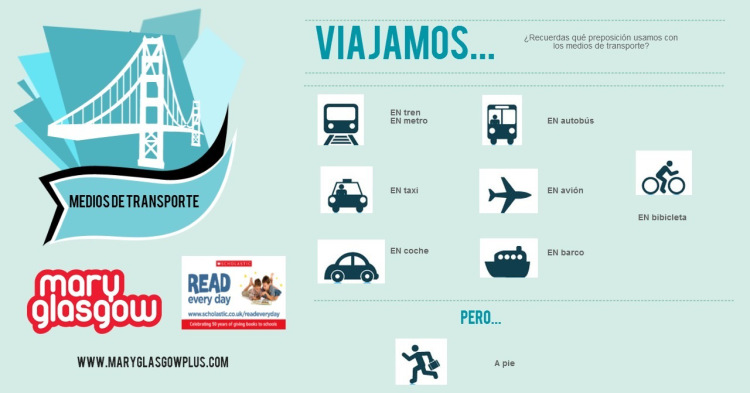 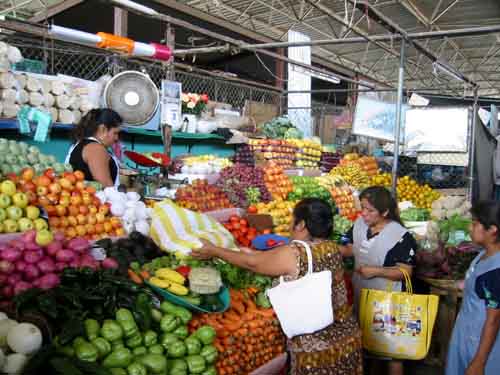 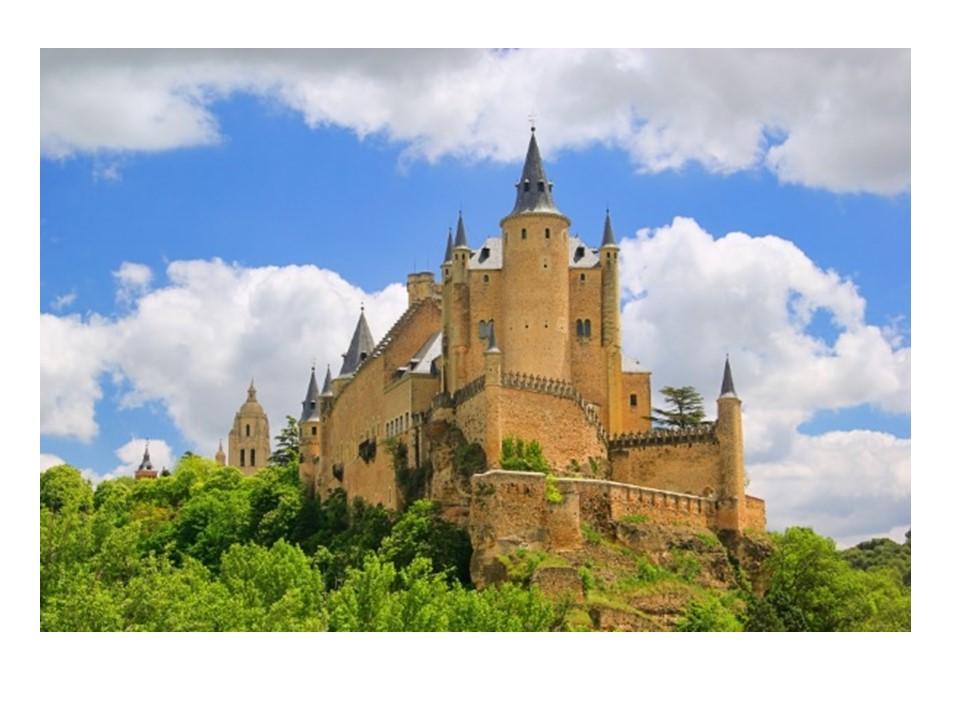 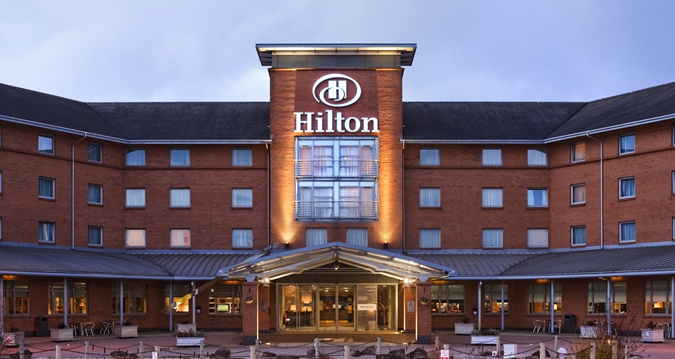 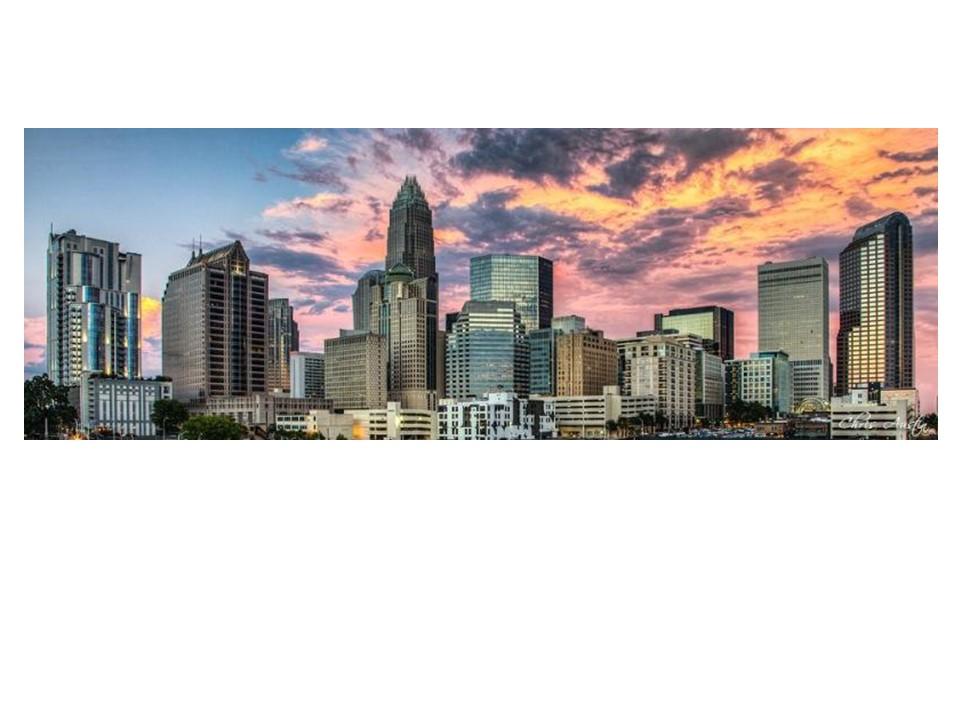 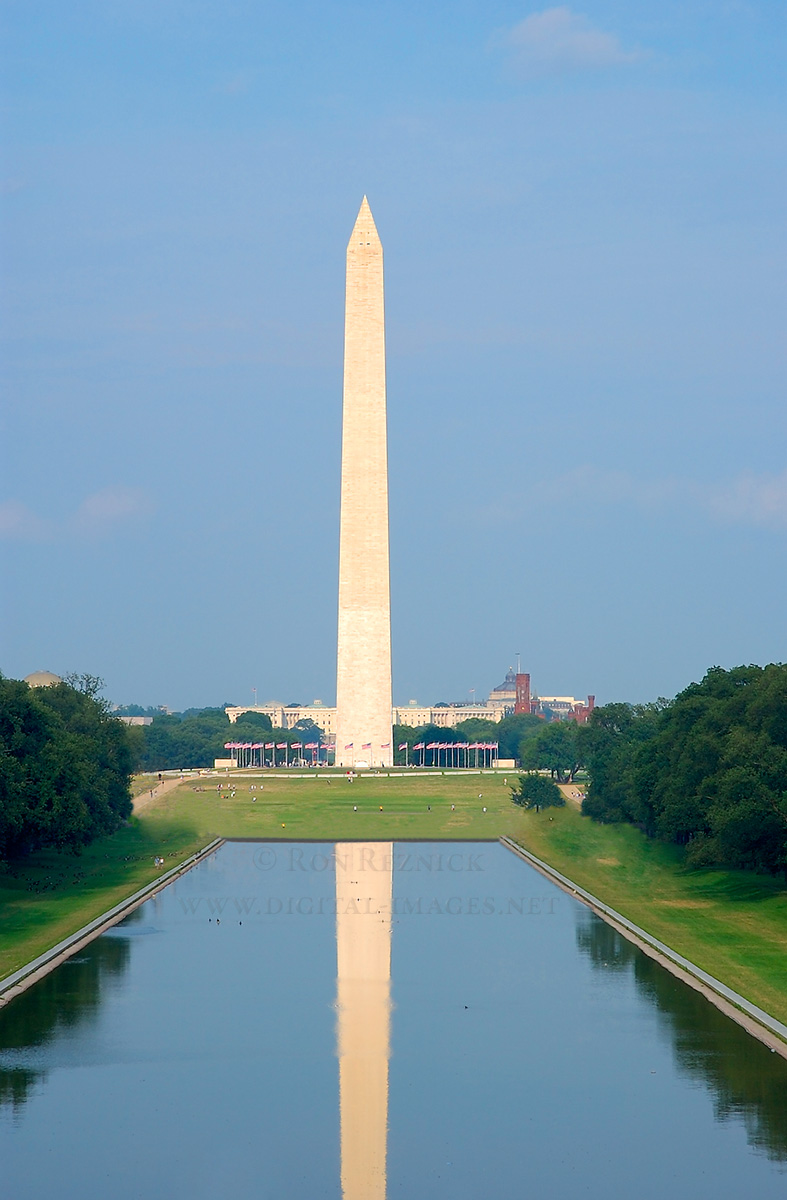 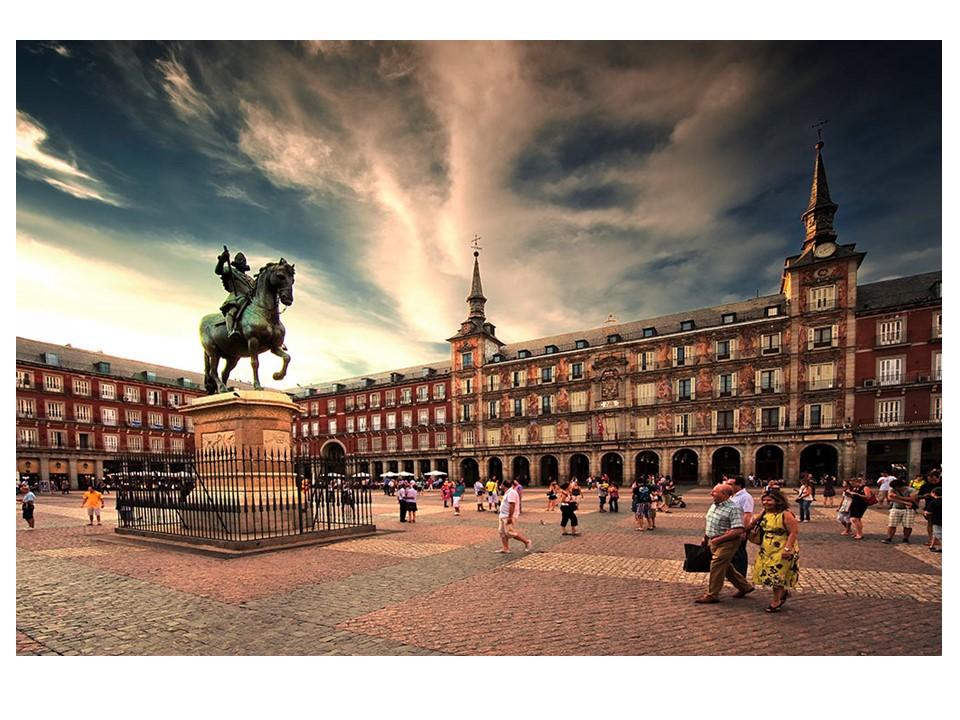 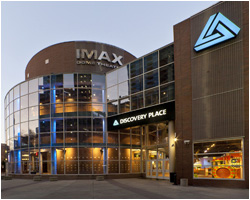 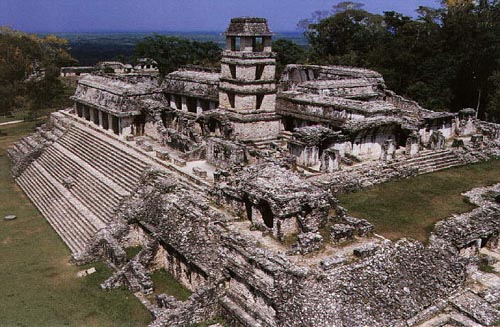 Lo tengo
Hay dos equipos en la clase. Todos tienen palabras del vocabulario. Voy a indicar una palabra con el laser. La primera persona con la palabra correcta quien dice “lo tengo” gana un punto para su equipo. Vamos a jugar a 15 puntos.
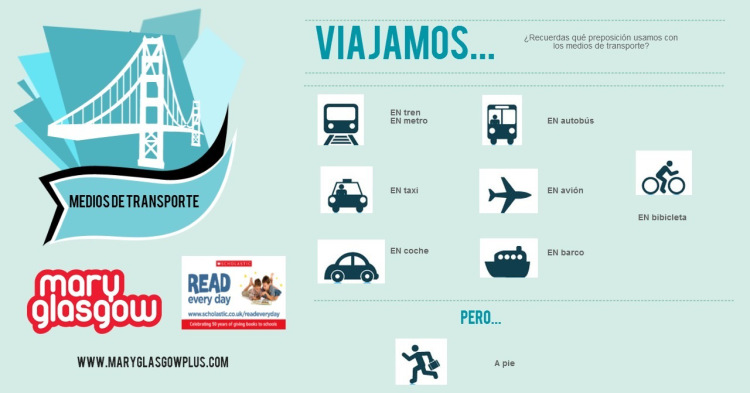 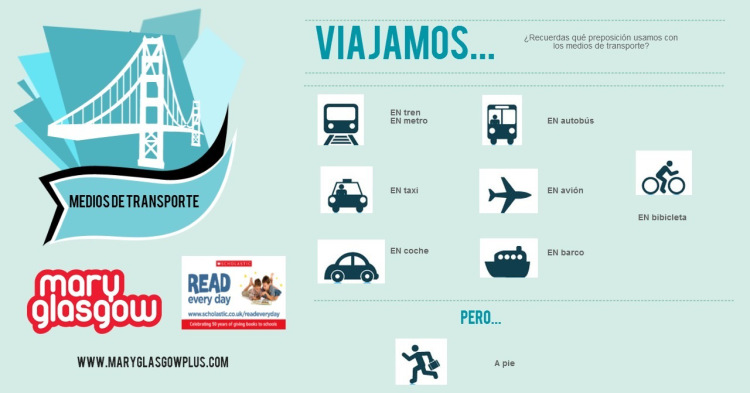 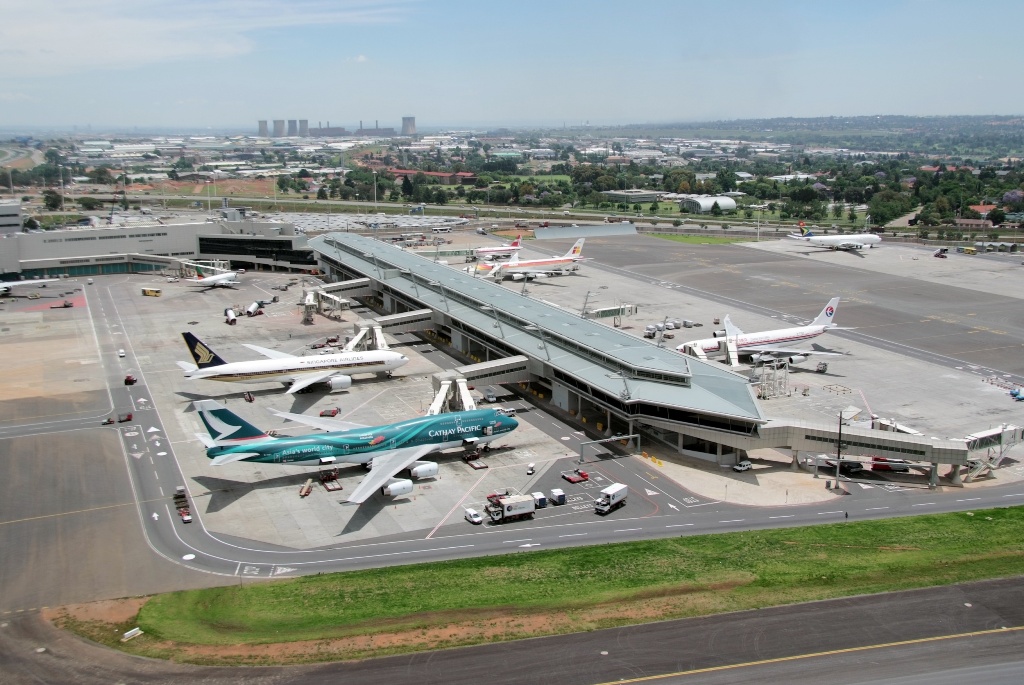 Lo tengo
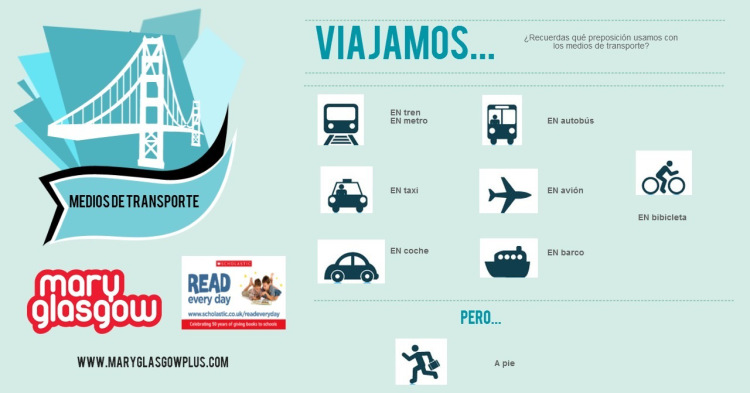 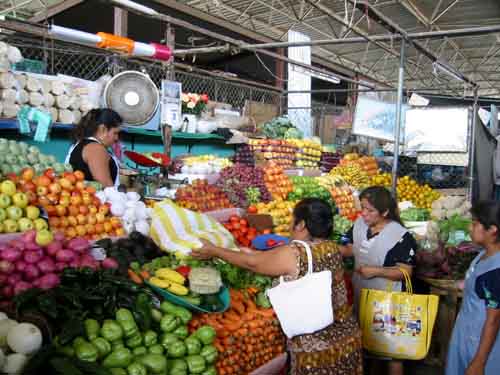 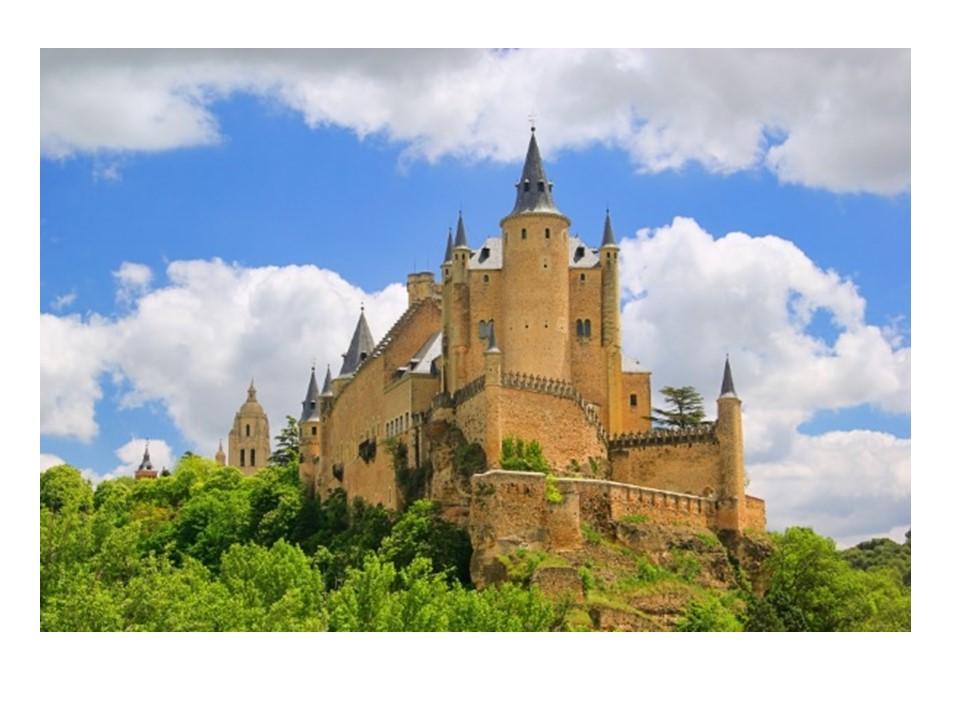 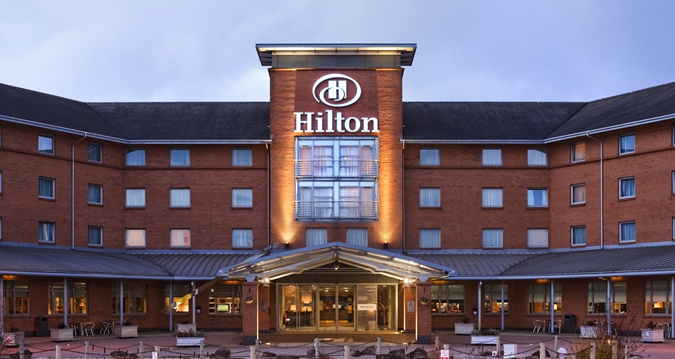 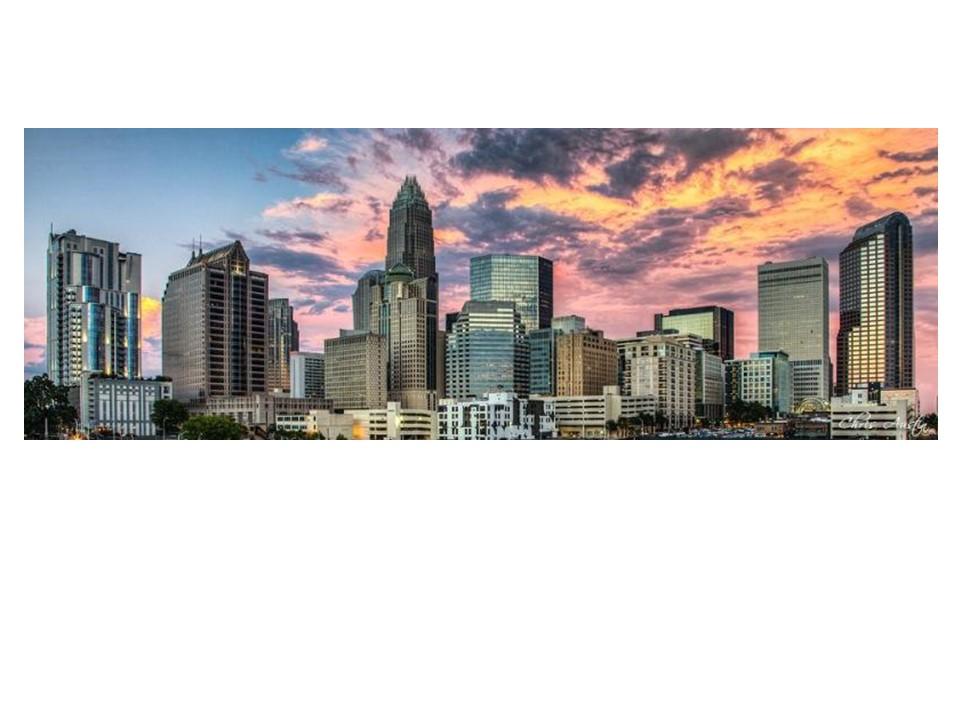 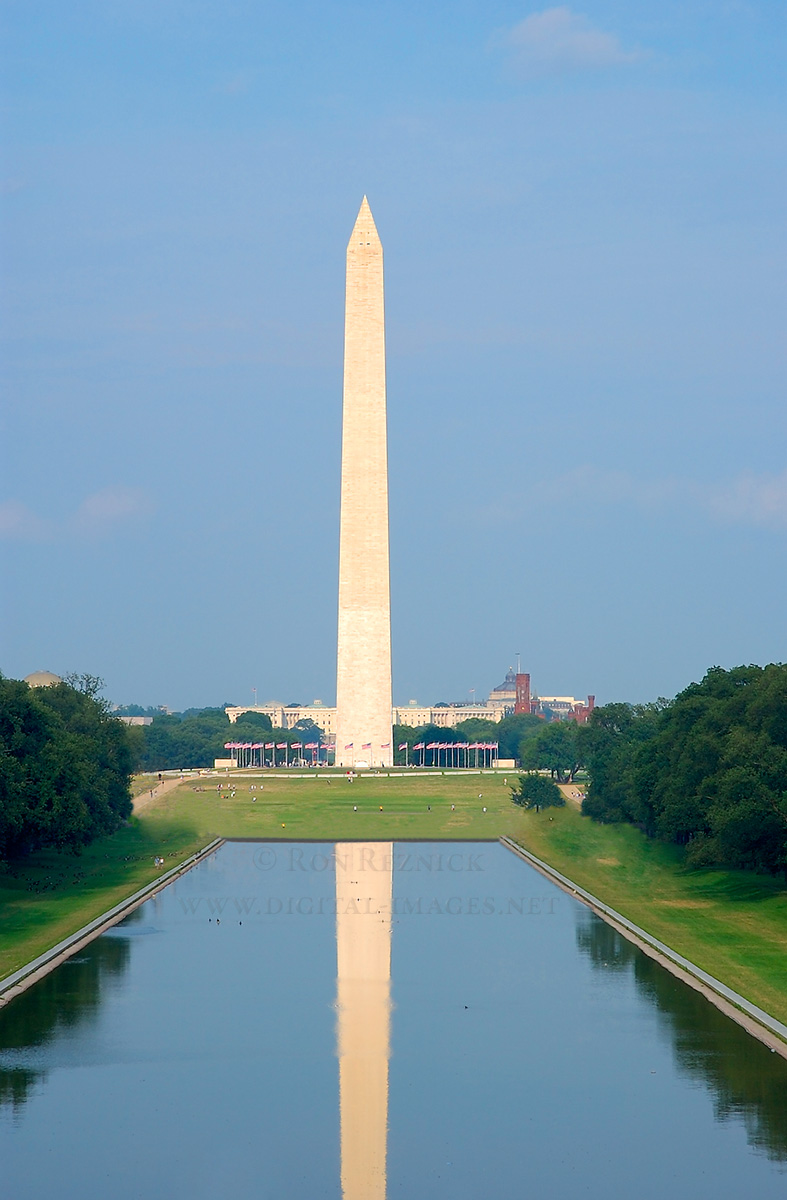 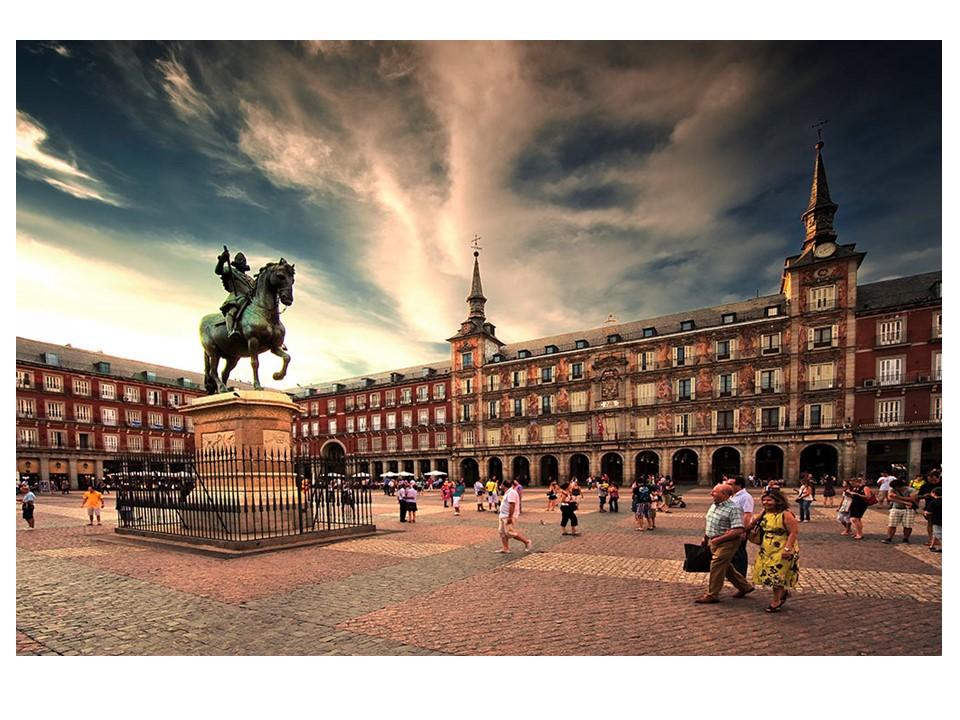 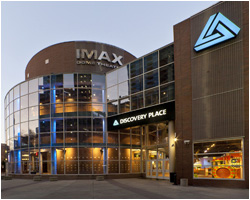 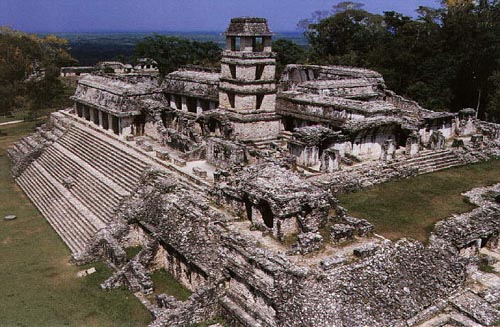 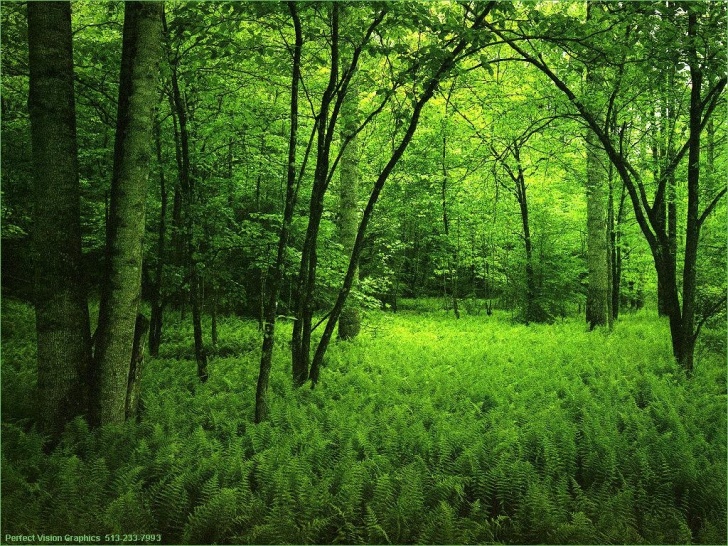 Lo tengo
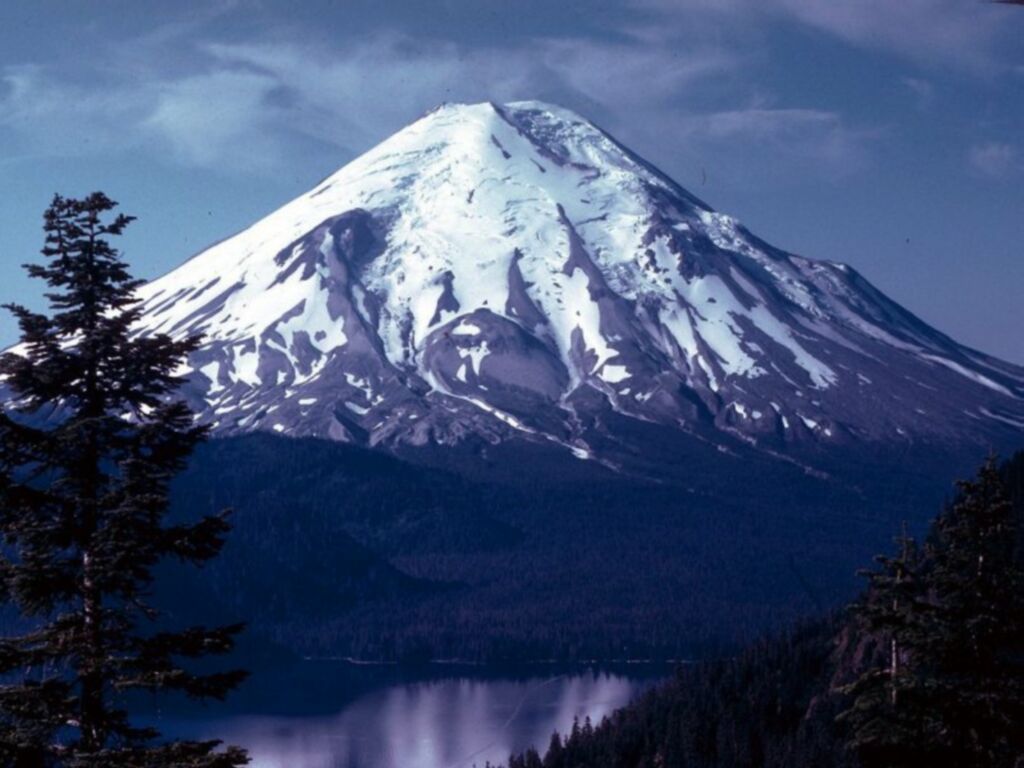 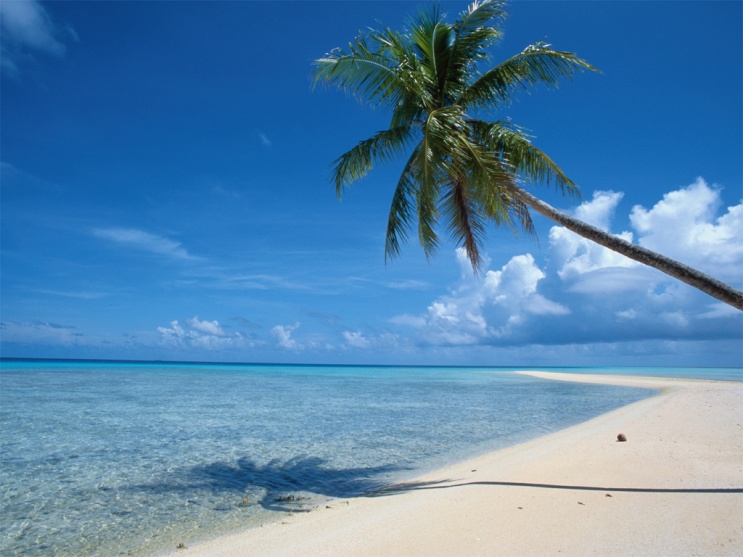 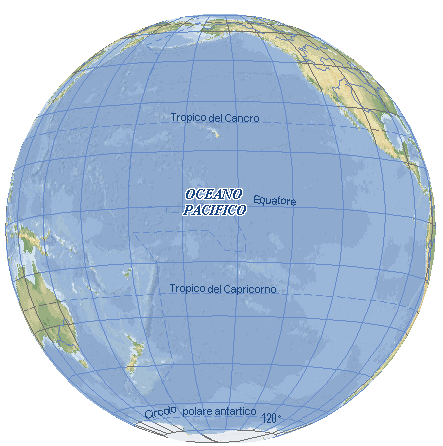 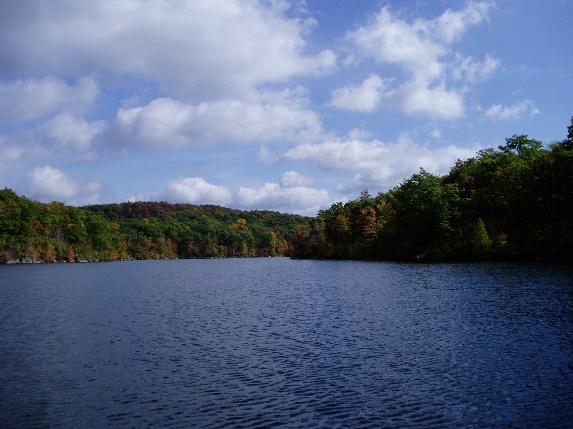 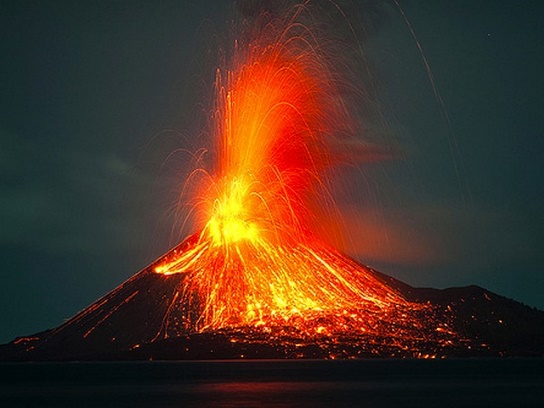 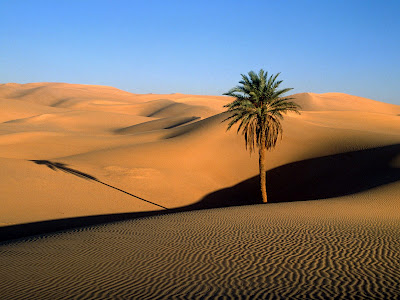 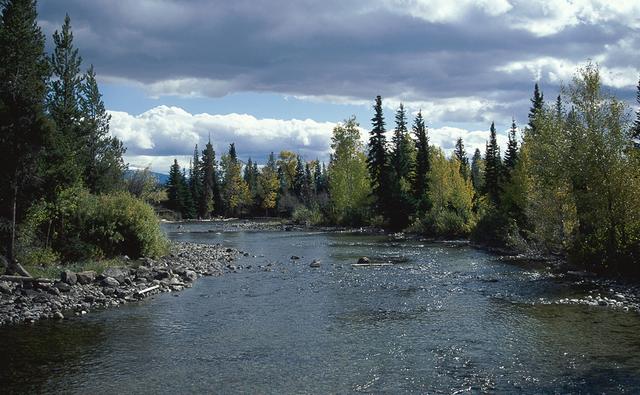 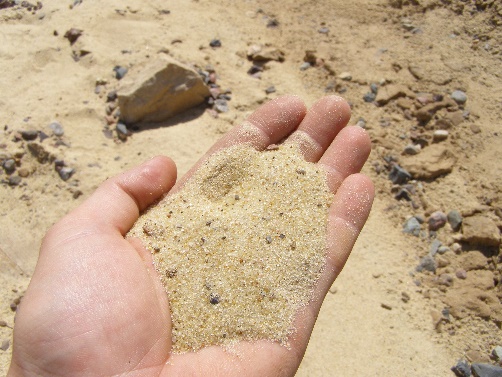 C. Escriba tres cosas de la categoría en la columna
Hilton
Smithsonian
Tomar el autobús
Machu Picchu
Monumento nacional
D. Escriba un párrafo (4-6 frases) de una vacación  con una cosa de cada columna de actividad C.
Yo voy a Washington DC y visito el monumento nacional. Durante la vacación yo duermo en un hotel de Hilton. Yo visito el museo de Smithsonian. Yo tomo el autobús de Charlotte a DC.
Video: Perúhttps://www.youtube.com/watch?v=vwrYkBUFY2A
Direcciones: Miren el video y respondan a las preguntas.
¿En que país están en el video?
¿Qué lugares naturales ve usted en el video?
¿Qué ruinas visitan en el video?
¿Qué animales ve en el video?
¿Qué transporte usan en el video?
Bono: ¿Qué civilización construyó Machu Picchu?
Están en Perú.
Veo las montañas, el río, y la playa.
Visitan Machu Picchu en el video.
Veo pájaros, ranas, y monos.
Usan carros y botes
La civilización Inca construyó Machu Picchu.
Verbos comunes
Direcciones: Primero necesitan practicar acciones que corresponden con los verbos. Después, Dibujen el verbo del número que tienen.
6. Escribir
7. Tocar
8. Caminar
9. Escuchar
10. Correr
11. Pensar
12. Ver
13. Tomar 
14. Leer
15. Dibujar
1. Jugar
2. Comer
3. Dormir
4. Hablar
5. Bailar
Rifa!
Salida
Responden en frases completas en su papel

¿Qué museos hay en Charlotte?


¿Qué transporte toma usted a la escuela?


¿Qué transporte prefiere usted, un taxi o un autobús?